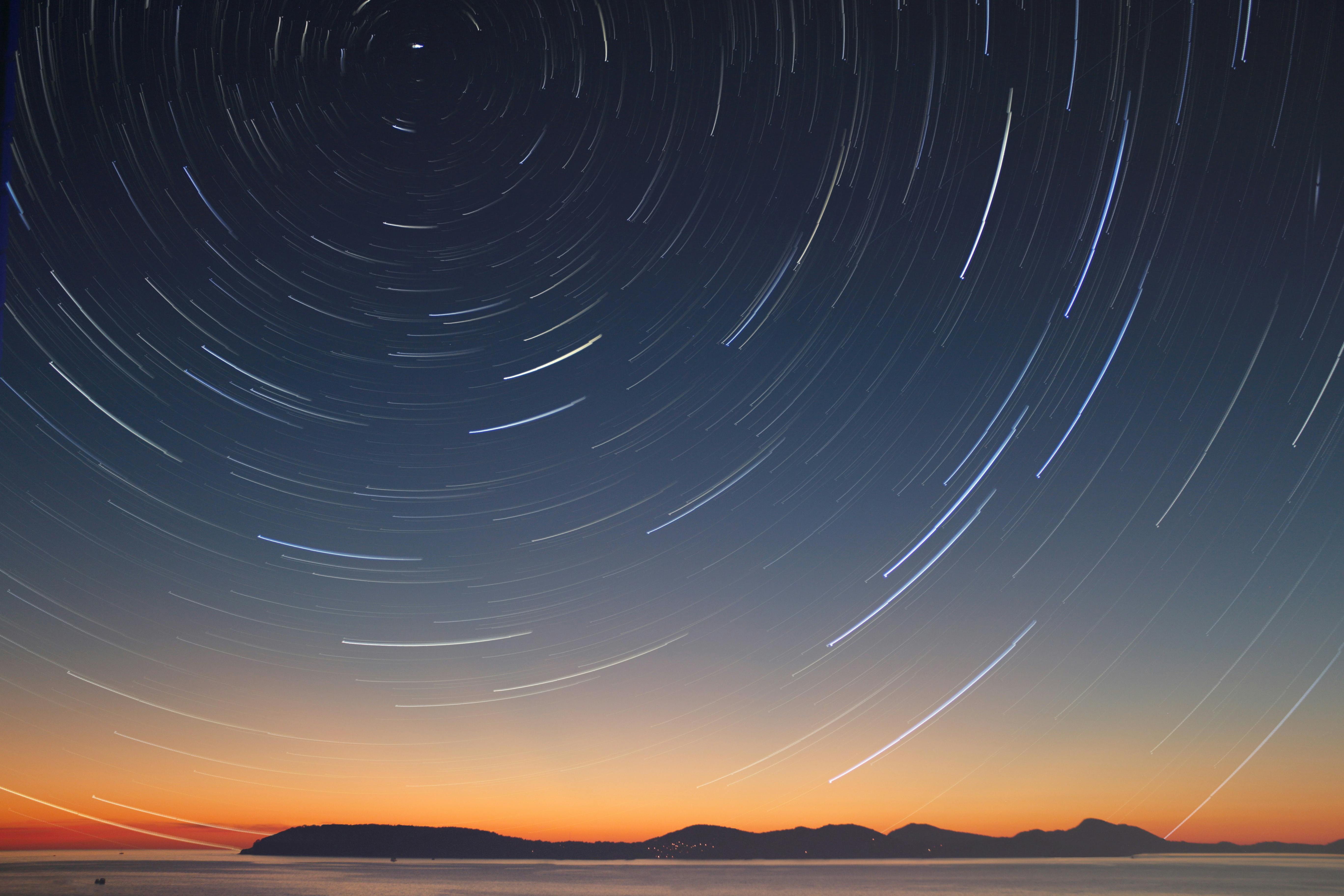 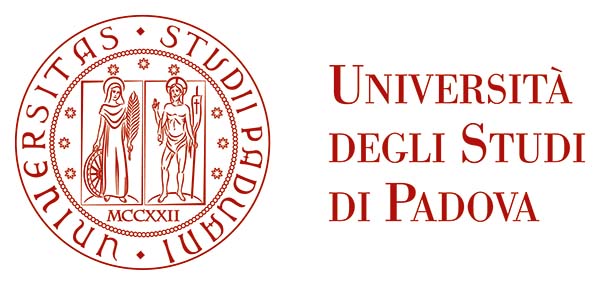 PHD First Year Progress report:Innovative holographic optical elements for modern optical instrumentation:CURRICULUM: Rivelatori, laser e otticaResearch Activity location: Observatory di Brera, Merate,milanStudent name: Dhiraj Gupta  Supervisor: Andrea Bianco06/09/2024
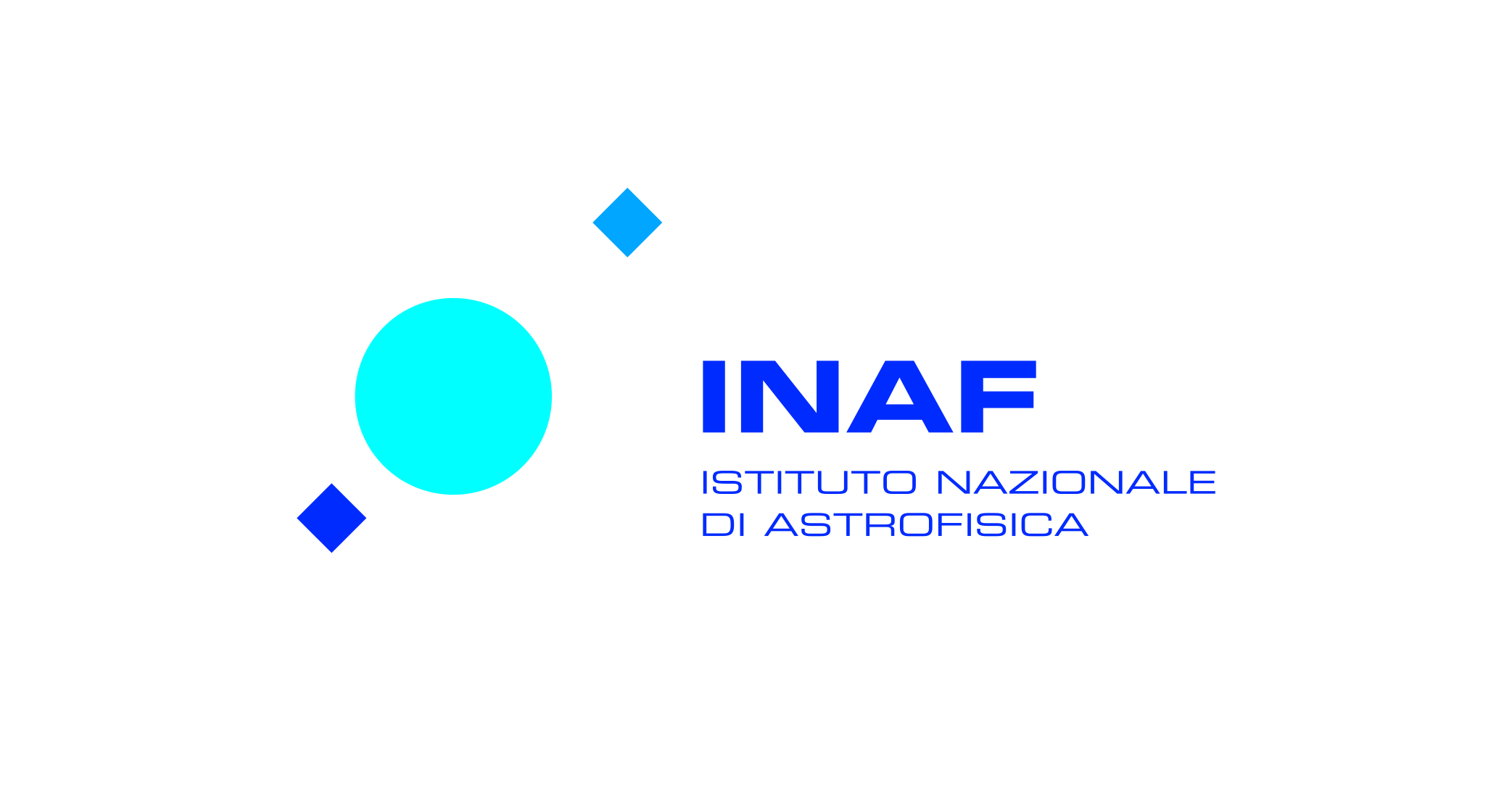 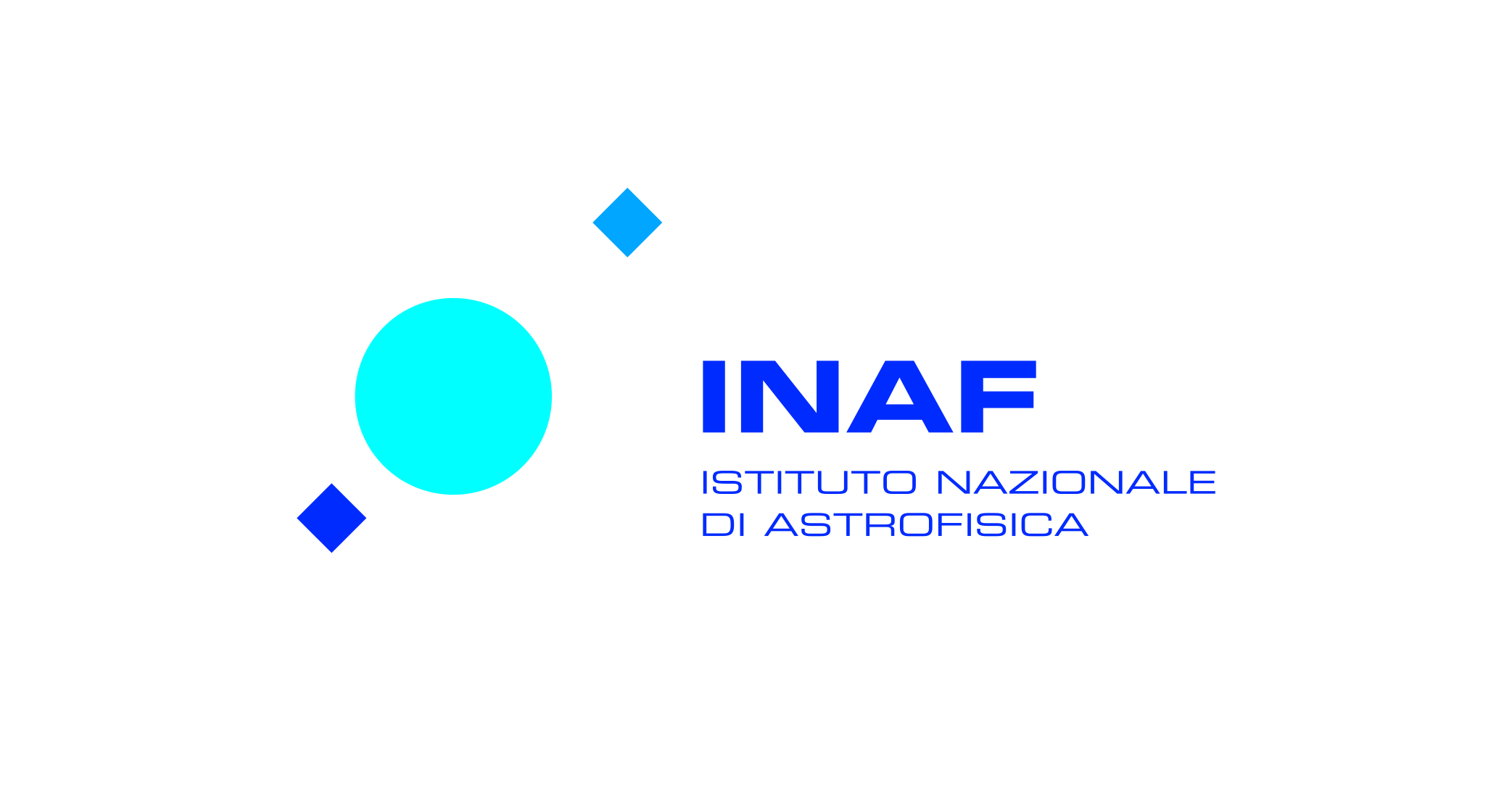 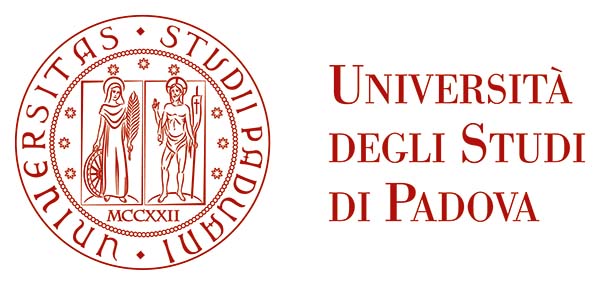 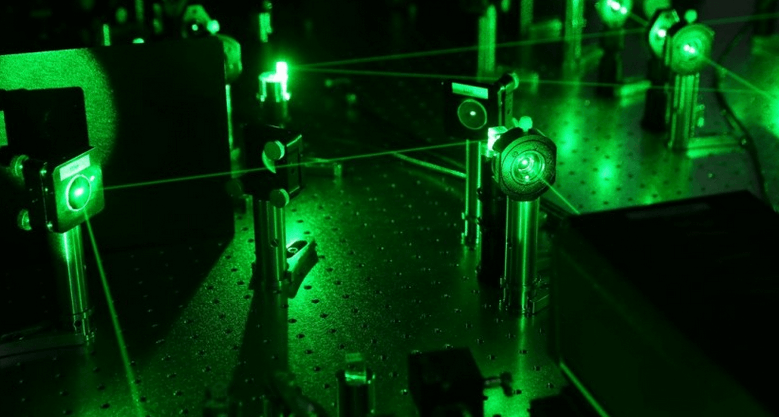 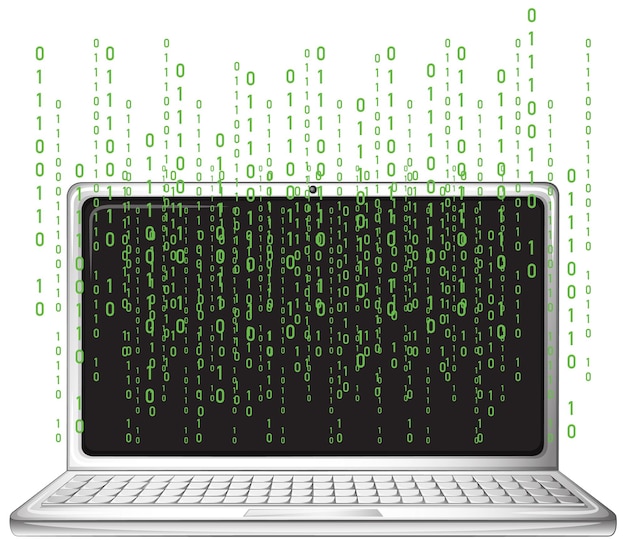 3. Lab work
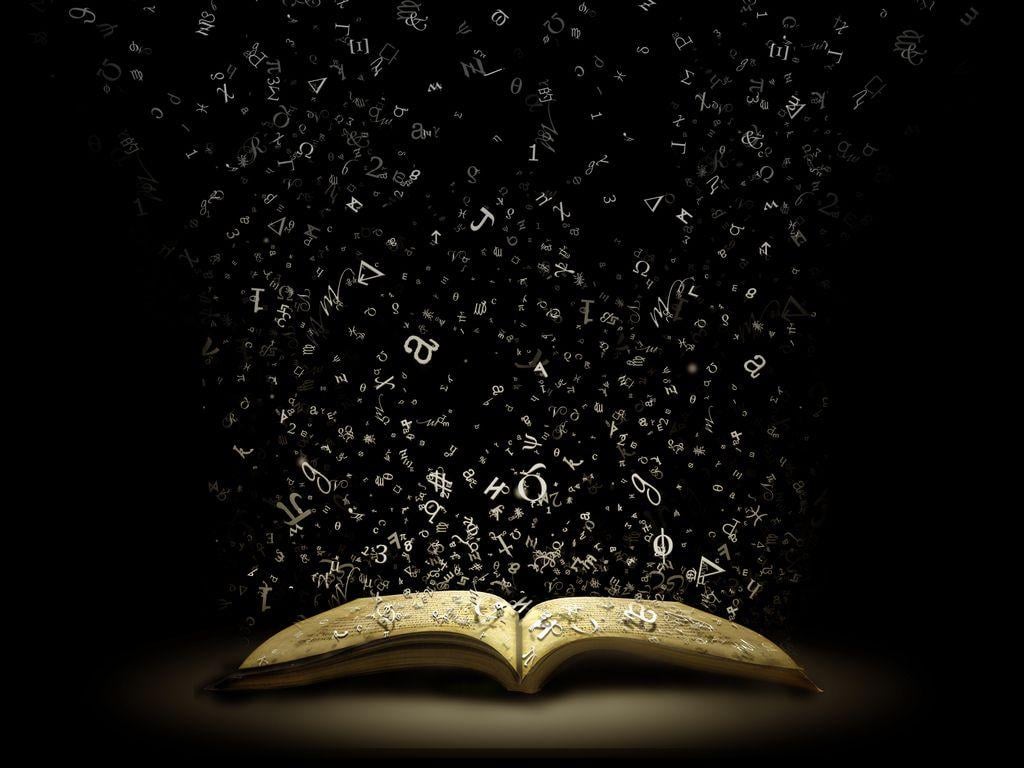 5.Coursework
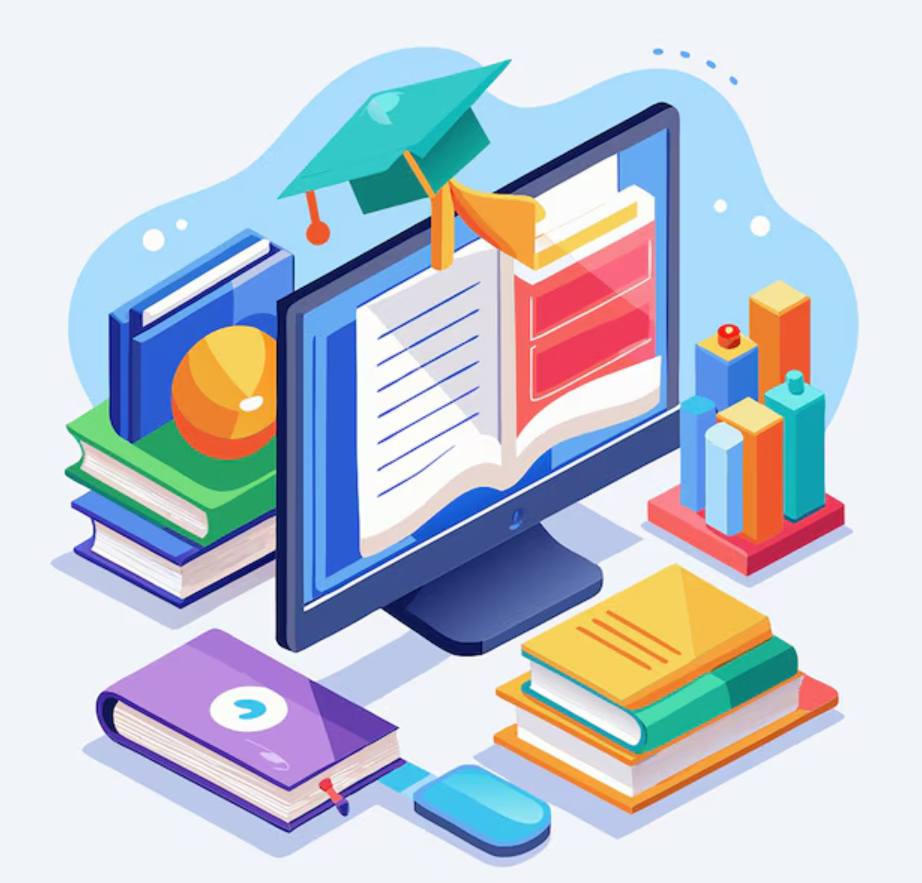 2. Challenges & Solution
1. Introduction
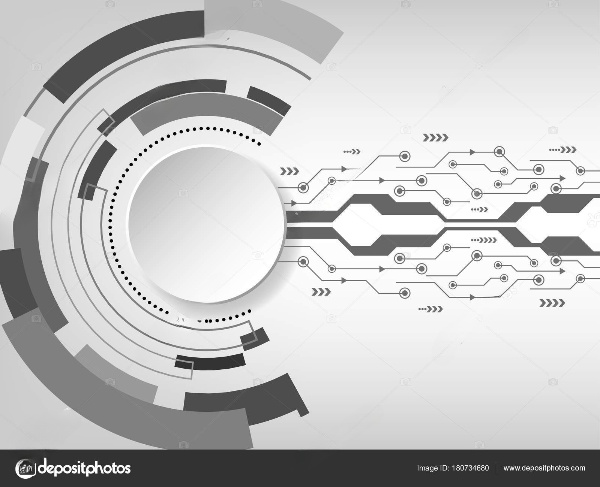 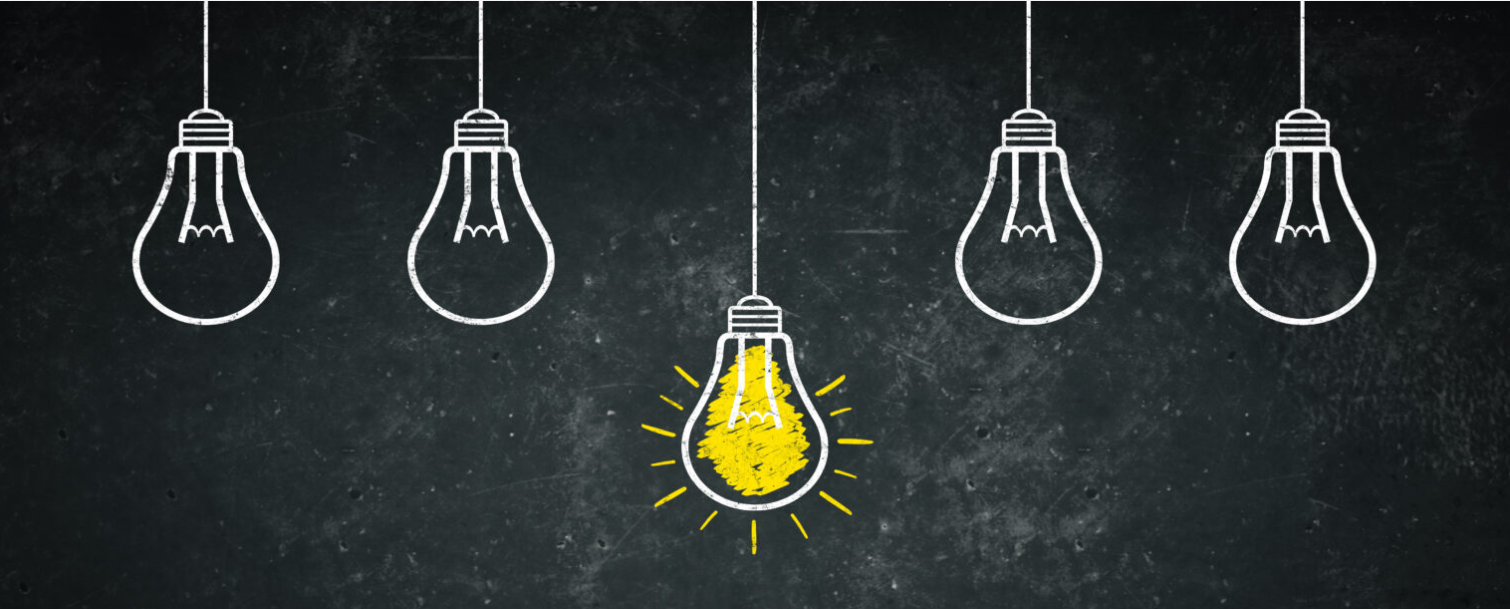 4. Work at Telescopes
6. Planning
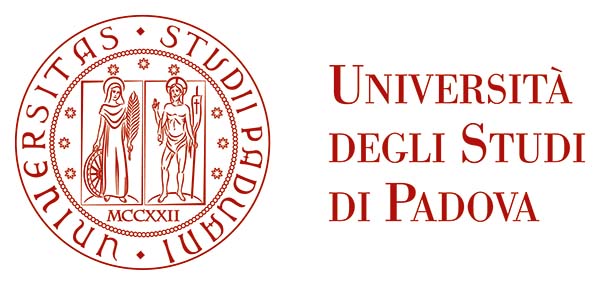 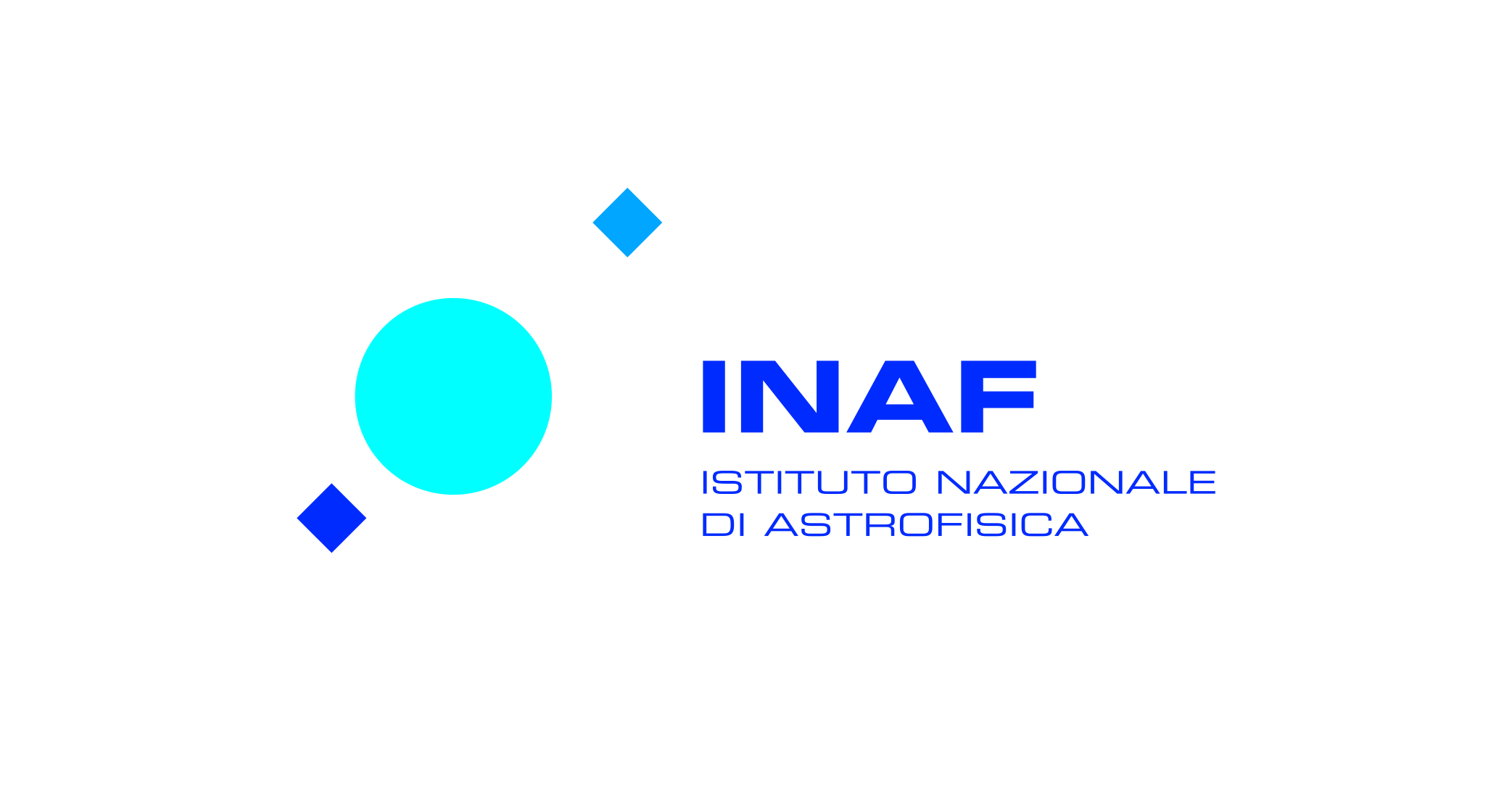 Innovative Holographic Optical Elements for Modern Optical Instrumentation
The PhD thesis focuses on developing Volume Holographic Optical Elements (VHOEs).
The research aims to: 
Enhance the Optical Systems: Developing Volume Holographic Optical Elements (VHOEs) with higher efficiency and broader functionality.
Simplify Optical Systems: Create compact, lightweight, and versatile optical systems using VHOEs.
Exploration of Applications: Apply VHOEs in spectroscopy, astronomical instrumentation, adaptive optics, and precise photometry.
VHOE Developments: (Volume Phase Holographic Gratings and Diffuser)
Efficient dispersive Gratings elements for spectroscopy, enhancing resolution and sensitivity in astronomical instrumentation.
Diffuser to be used in Adaptive optics for pyramid wavefront sensors to improve wavefront correction.
Applied for Accurate Photometry of Exoplanets, increasing precision in light measurement.
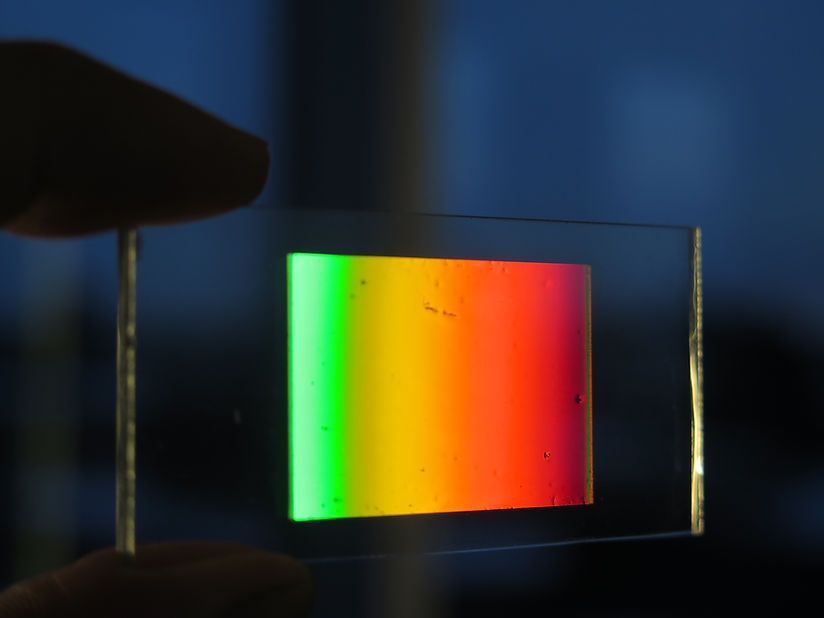 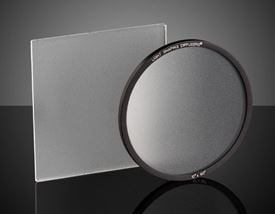 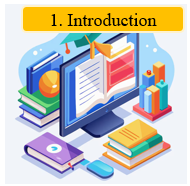 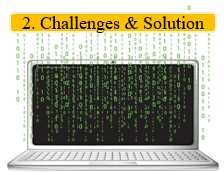 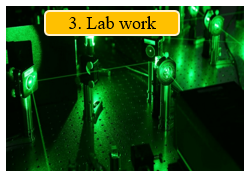 Holographic Diffuser
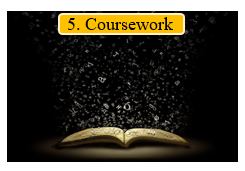 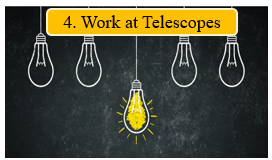 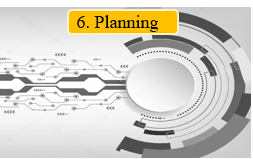 Holographic Grating
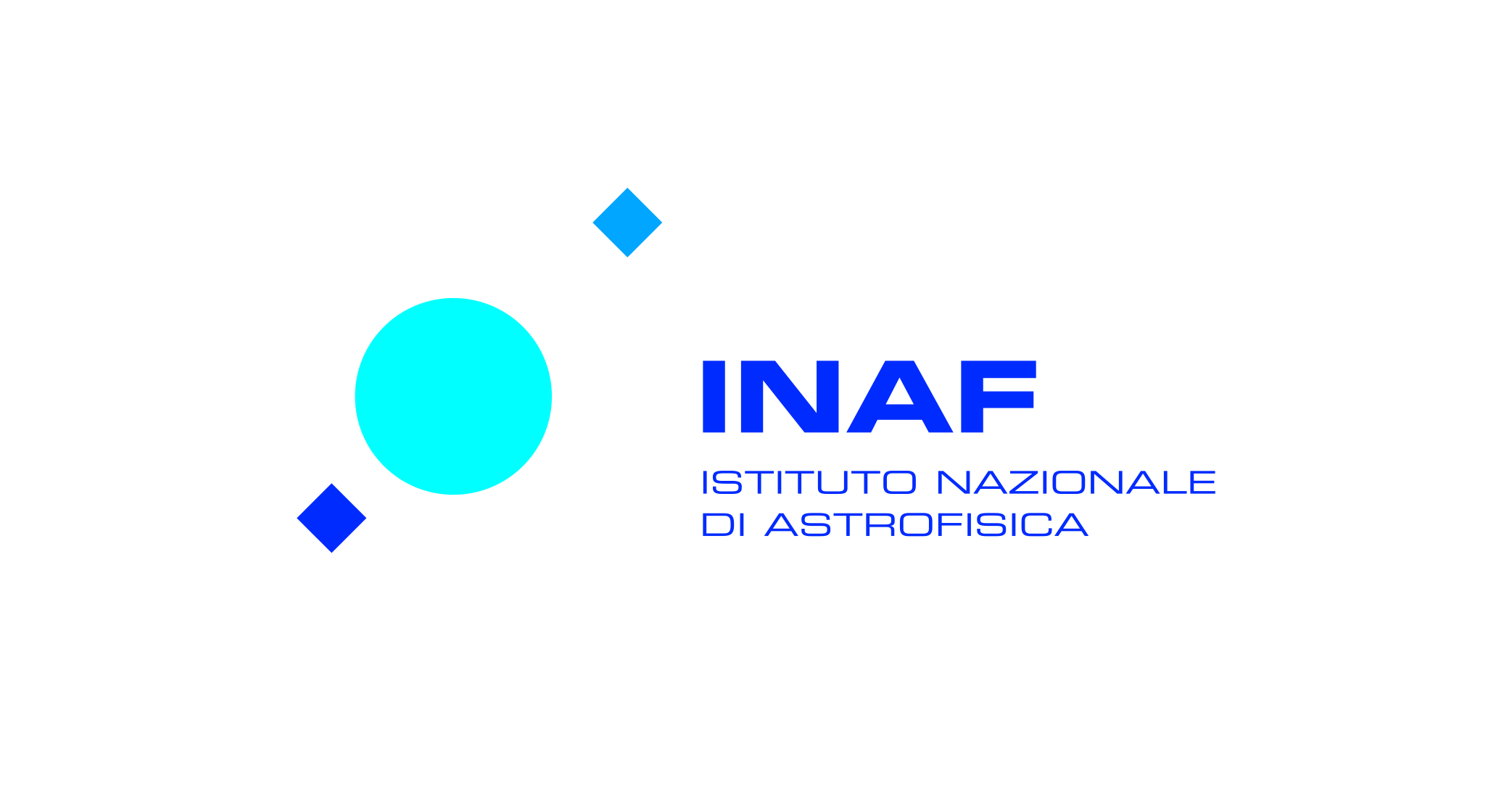 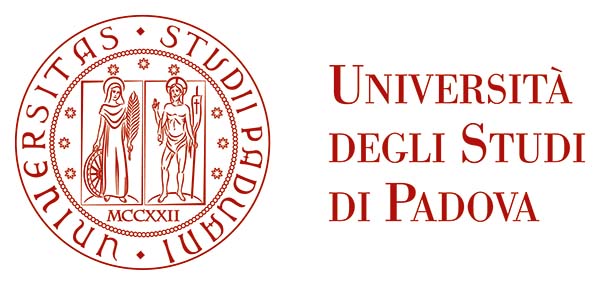 Scientific Challenges and Innovative Solution
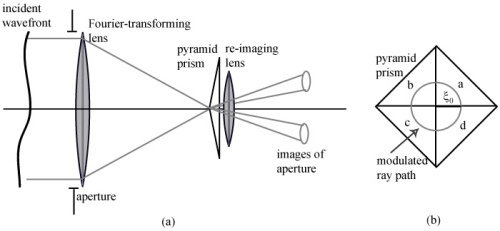 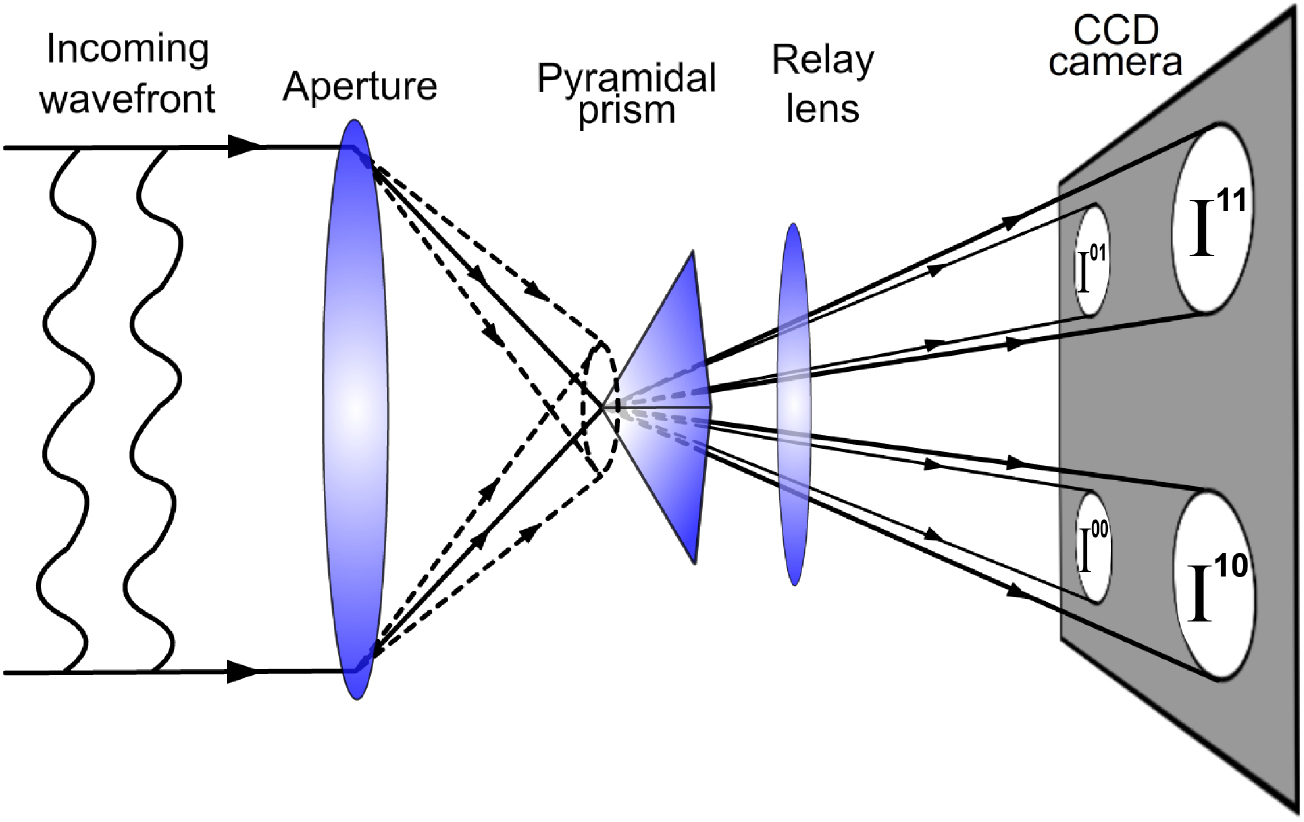 Adaptive optics (AO) is a technique that involves deforming a mirror to compensate for light distortion by measuring and correcting distortions in an Incoming wavefront using a wavefront sensor and a deformable mirror. 
The Pyramid Wavefront sensor in Adaptive Optics (AO) measures and corrects light distortion using dynamic modulation or by directing the wavefront onto the pyramid tip.
Dynamic modulation involves moving the incoming wavefront around the tip of the pyramid to improve sensitivity, but it requires precise alignment and can be challenging.
Static modulation with a holographic diffuser can stabilize the wavefront, reducing sensitivity to alignment errors and maintaining high sensitivity without dynamic movement.
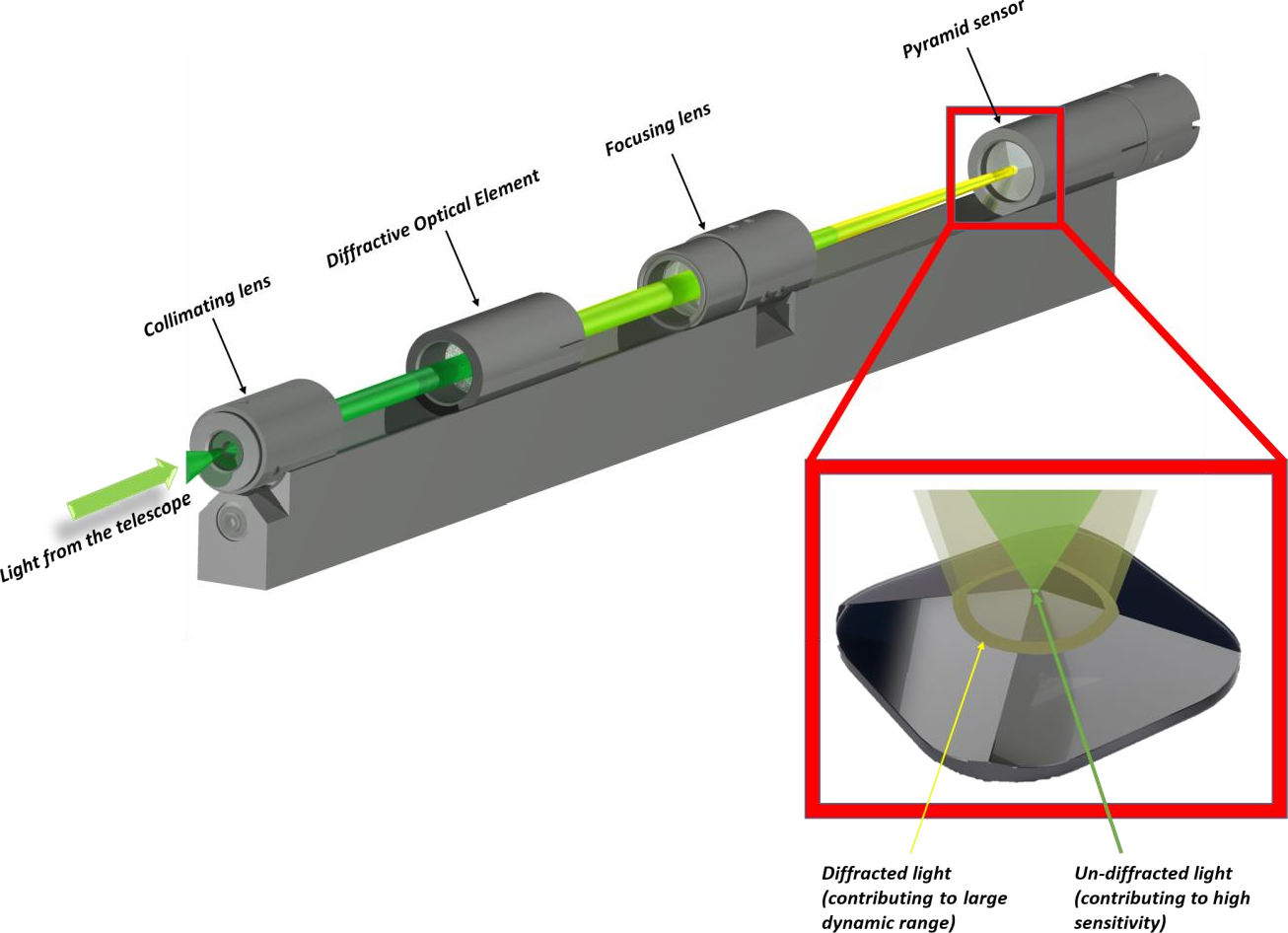 Holographic diffusers improve accuracy and efficiency in finding and studying exoplanets by controlling light scattering, customizing scattering profiles and being compatible with bright targets.
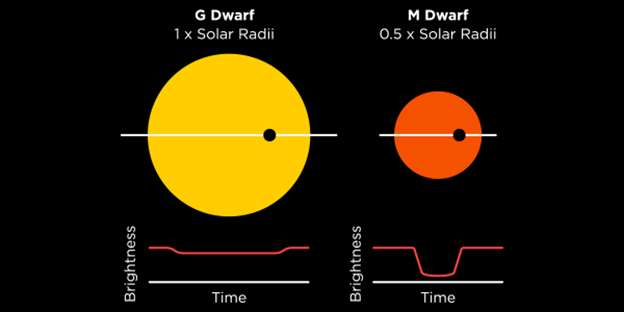 Photometry is crucial in discovering and characterizing exoplanets. 
It helps astronomers find planets, determine their sizes and orbits, and study their atmospheres when used with other methods. 
The transit method, which measures the brightness of a star over time, is the most widely used photometric method for detecting exoplanets. 
Enhancing photometric accuracy can be challenging when finding stable reference stars near bright targets due to the limited field of view(FOV).
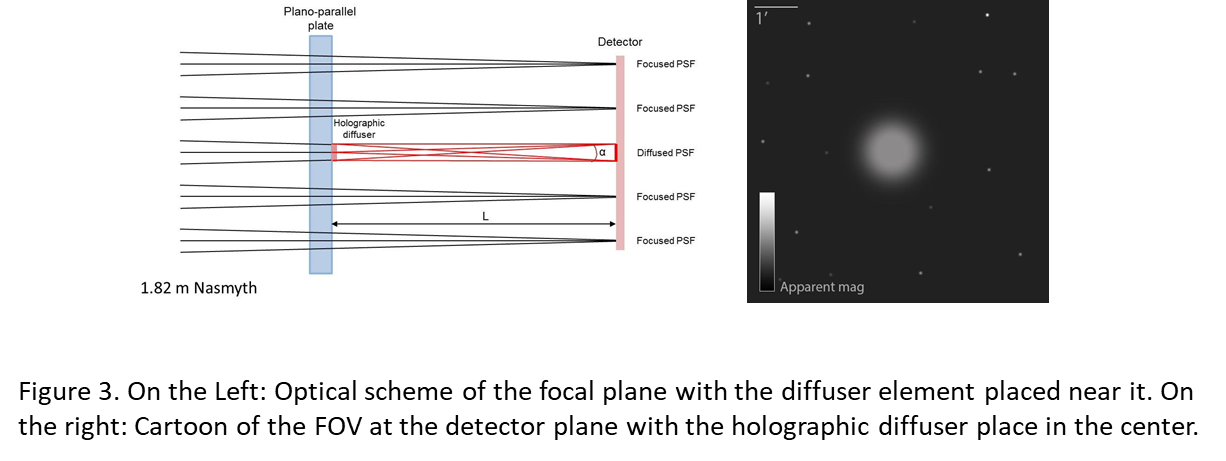 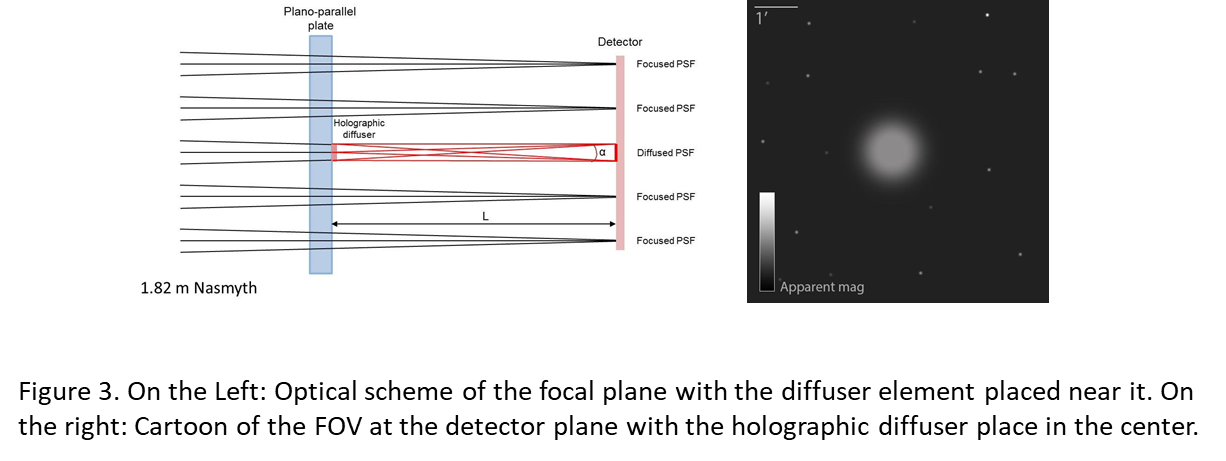 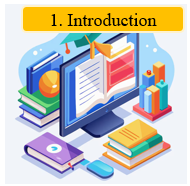 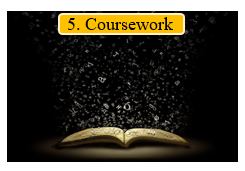 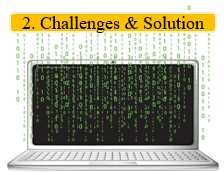 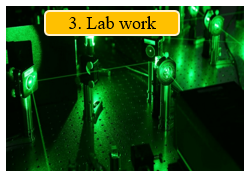 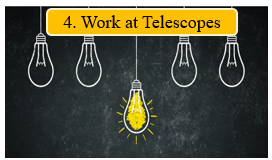 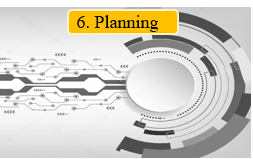 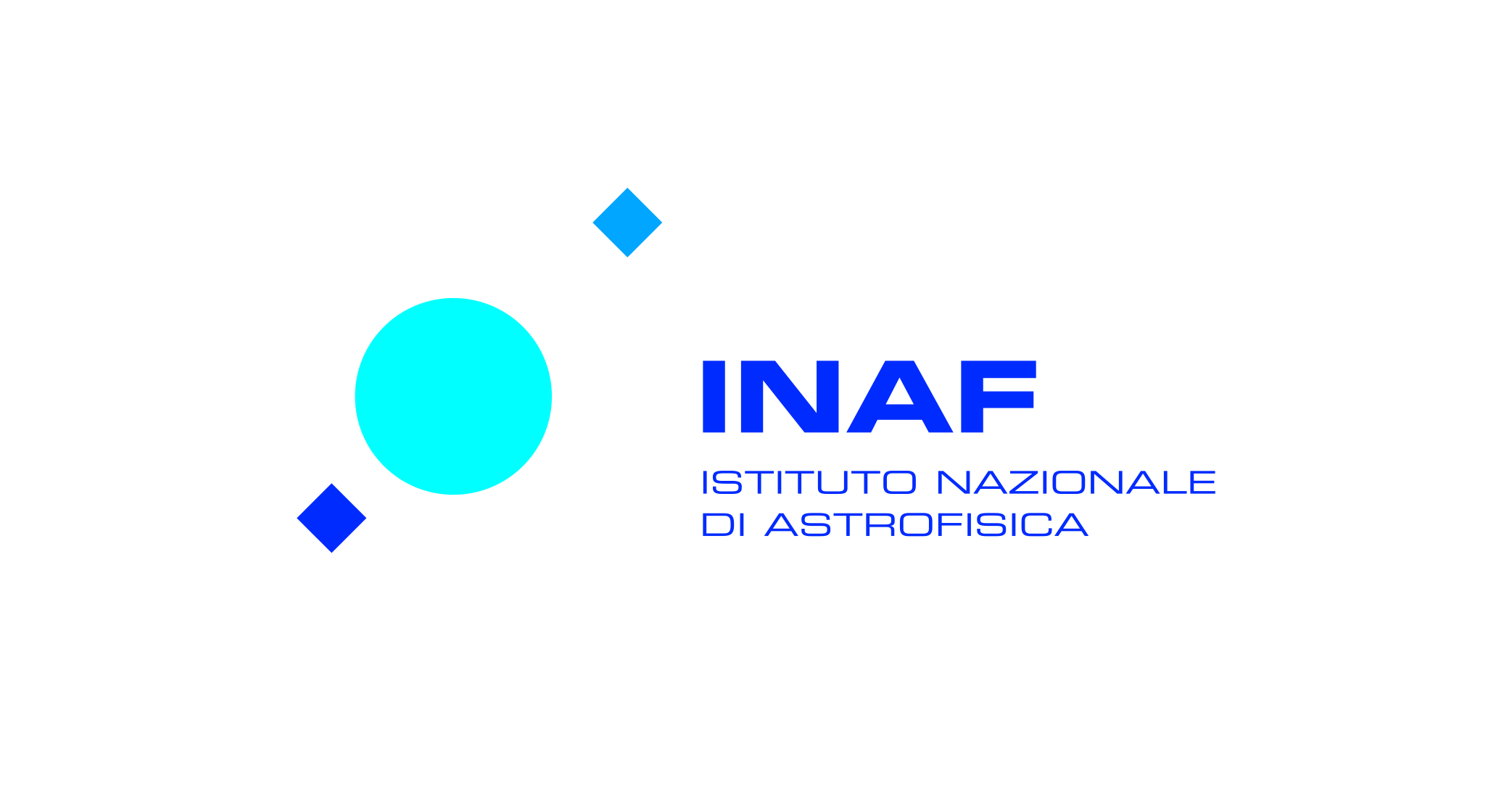 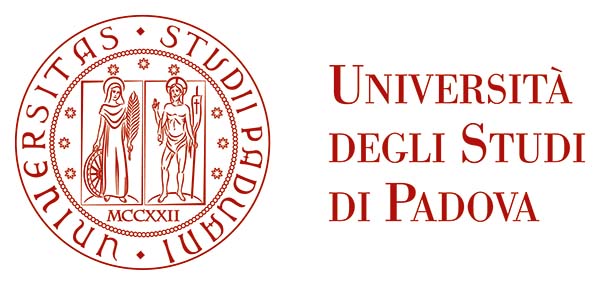 Why a holographic diffuser and how can it be produced?
Holographic diffusers 
Enhanced light control and efficiency
Wavelength-Selective Diffraction,
Customized Angular Distribution, 
High Diffraction Efficiency
Spectral Control
Limitations
Inefficient light use
Lack of control over light spread
Inconsistent performance
Not ideal for high-precision applications
Diffuser:
An optical component that scatters light for a softer, more even distribution.
Common diffusers include milky light bulbs, frosted glass panels, and screens for projectors.
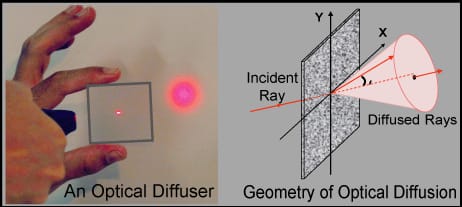 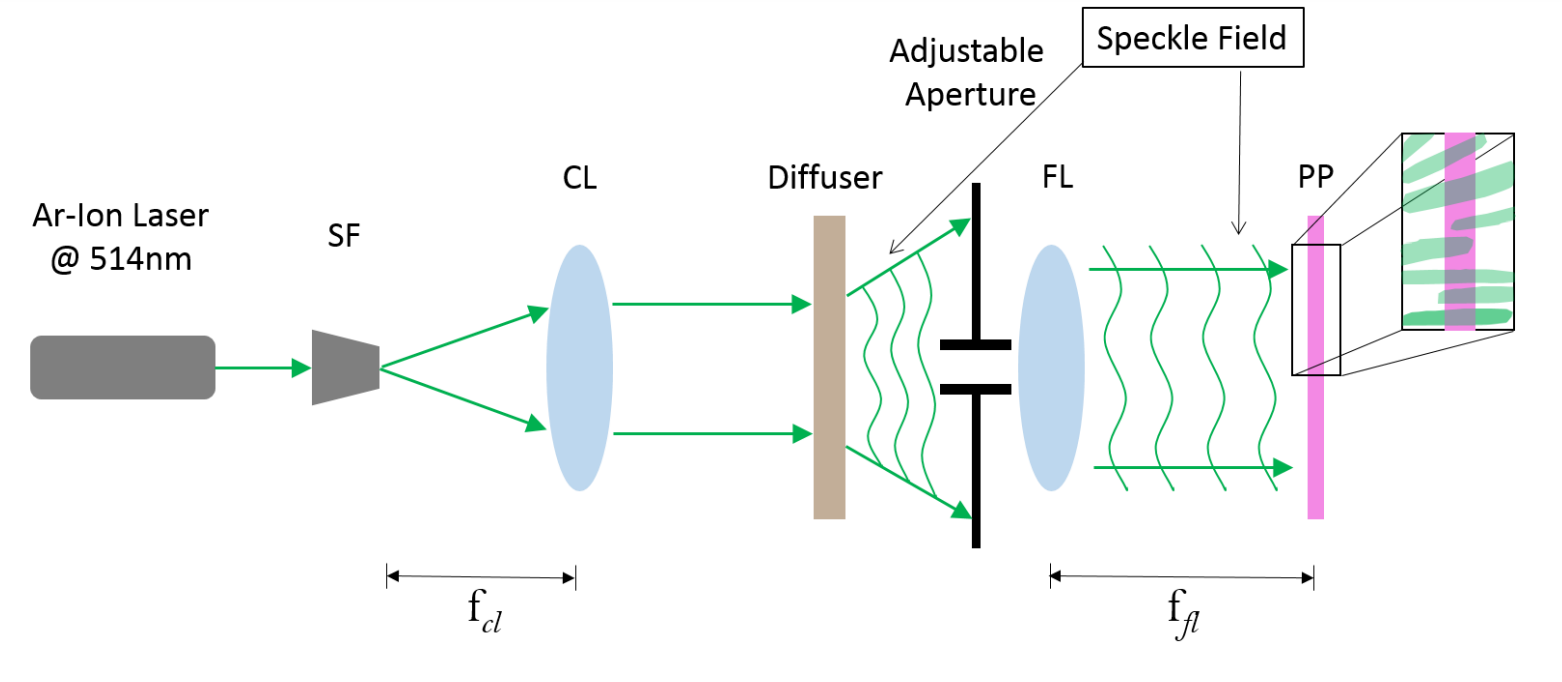 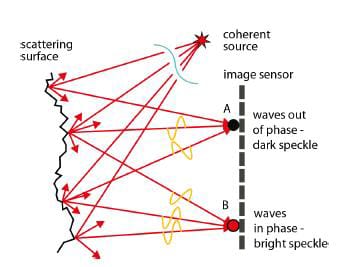 Speckle :
When laser light illuminates on a diffuse object, it produces a random interference effect known as a speckle pattern.
By controlling the speckle Size, Holographic diffuser can be prepared
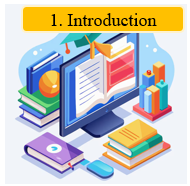 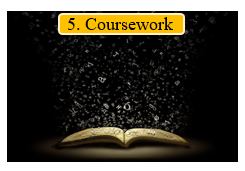 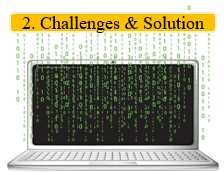 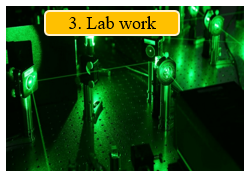 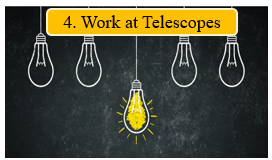 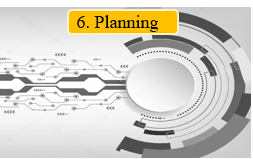 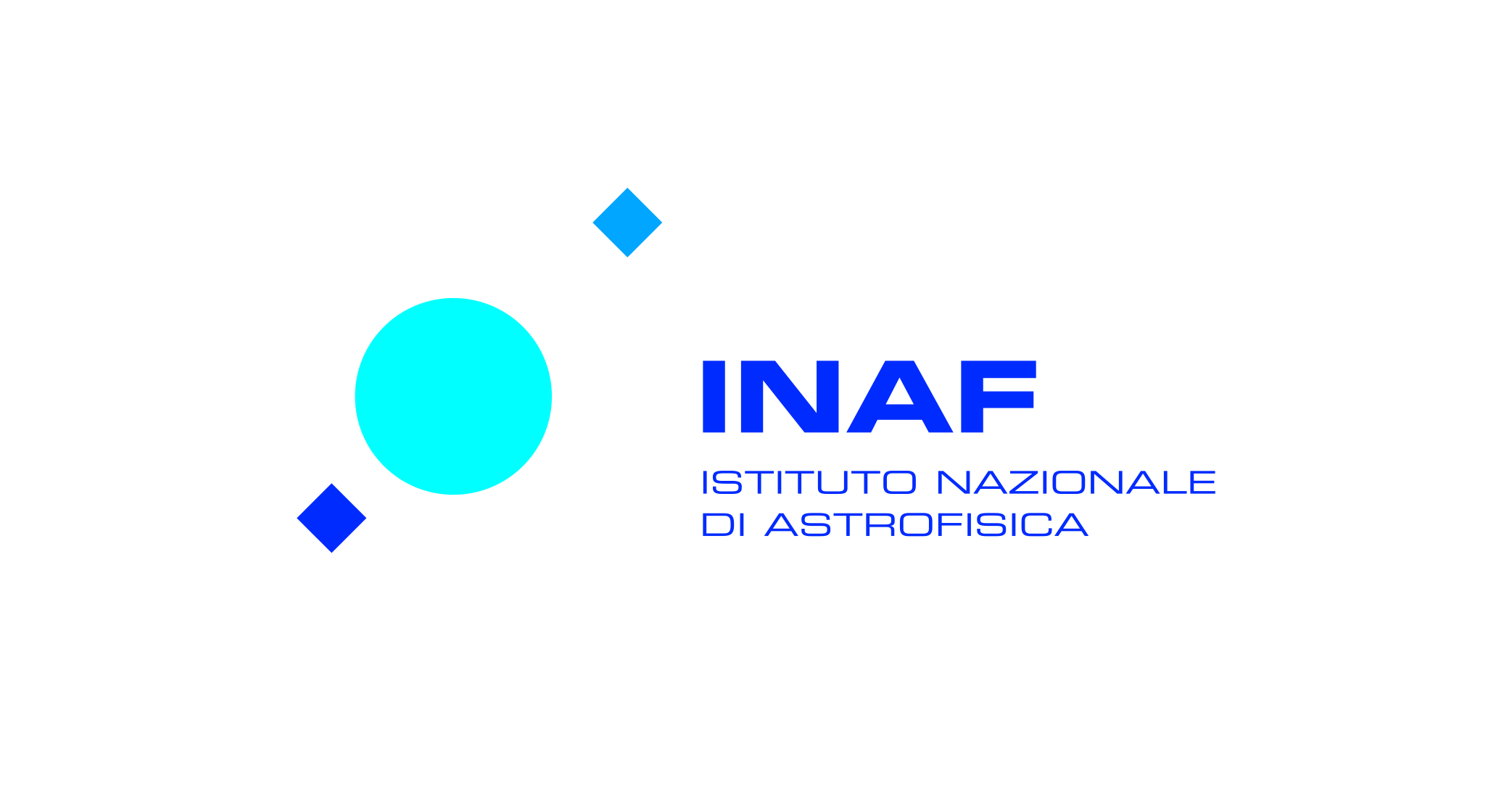 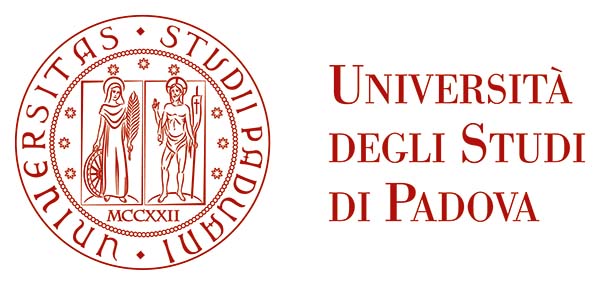 Model for Holographic Diffuser
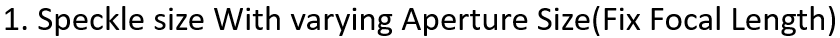 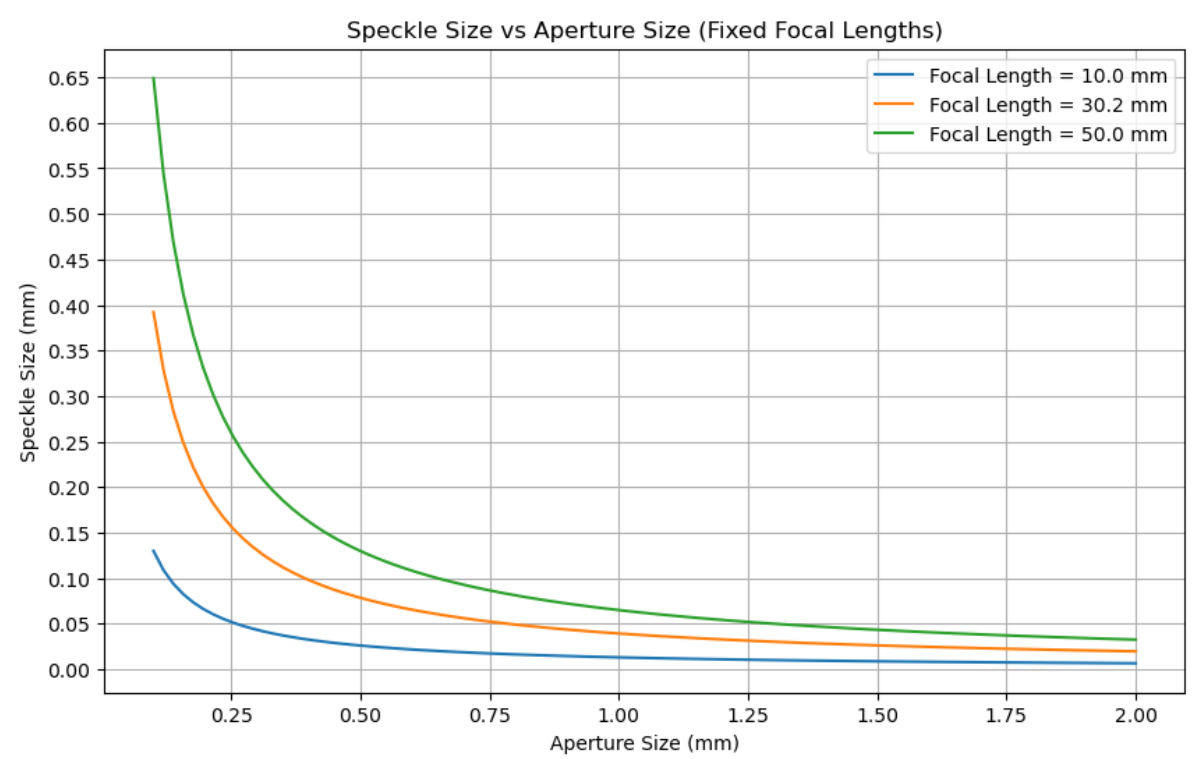 Theoretical models can help us understand diffusers based on speckle size, which depends on the aperture size and focal length of the optical setup.
Smaller speckles (produced by larger apertures) result in a higher diffraction efficiency, while larger speckles (produced by smaller apertures) scatter light over a wider range of angles, reducing the peak efficiency but increasing the diffusion angle.
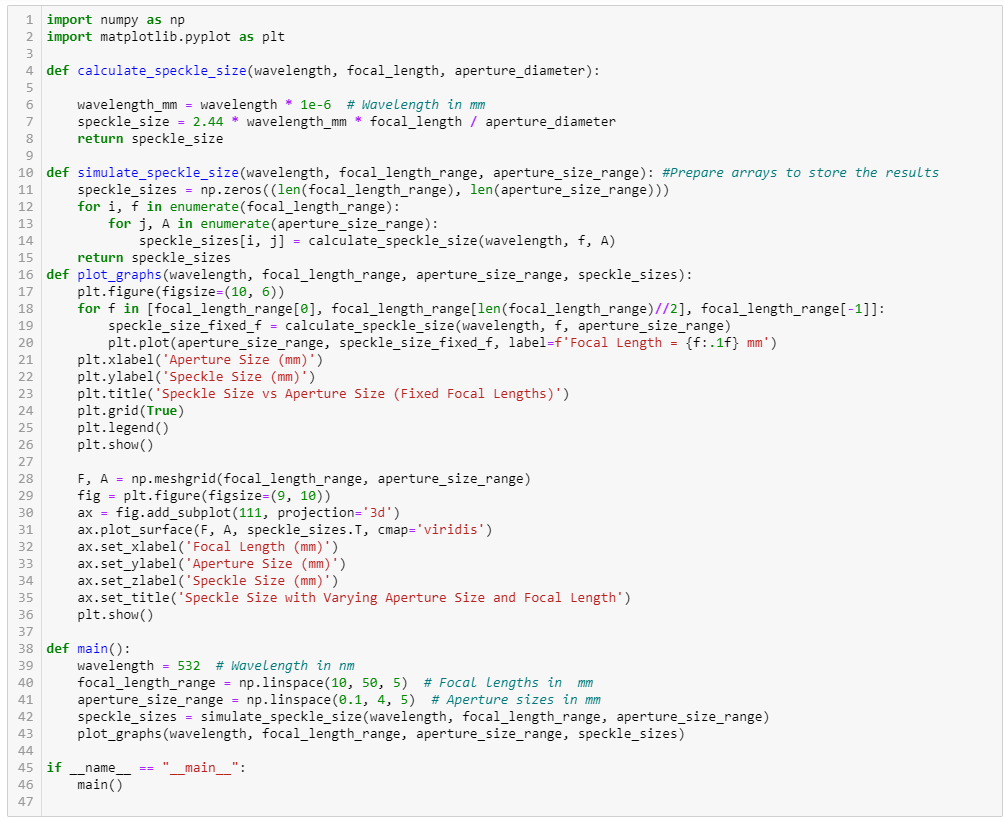 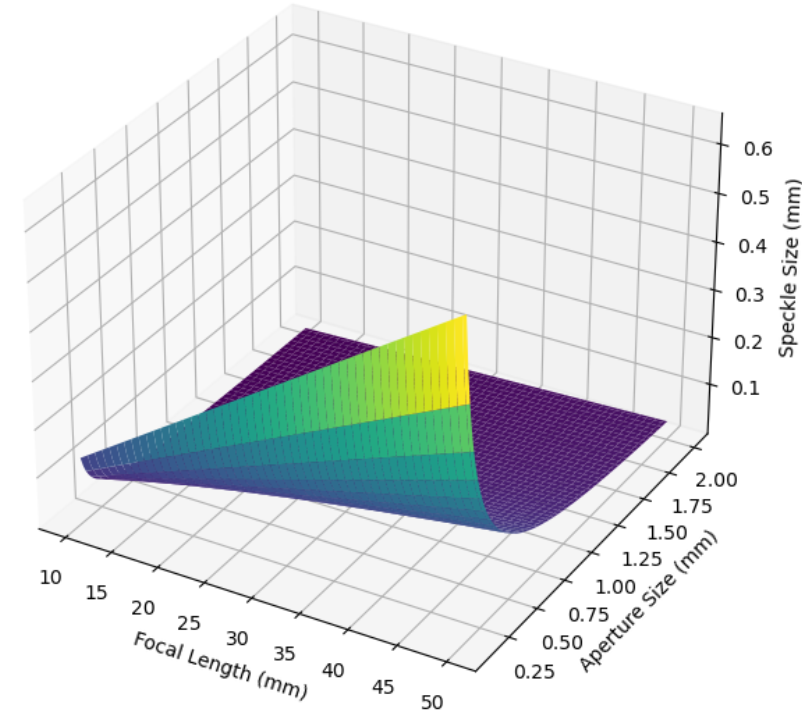 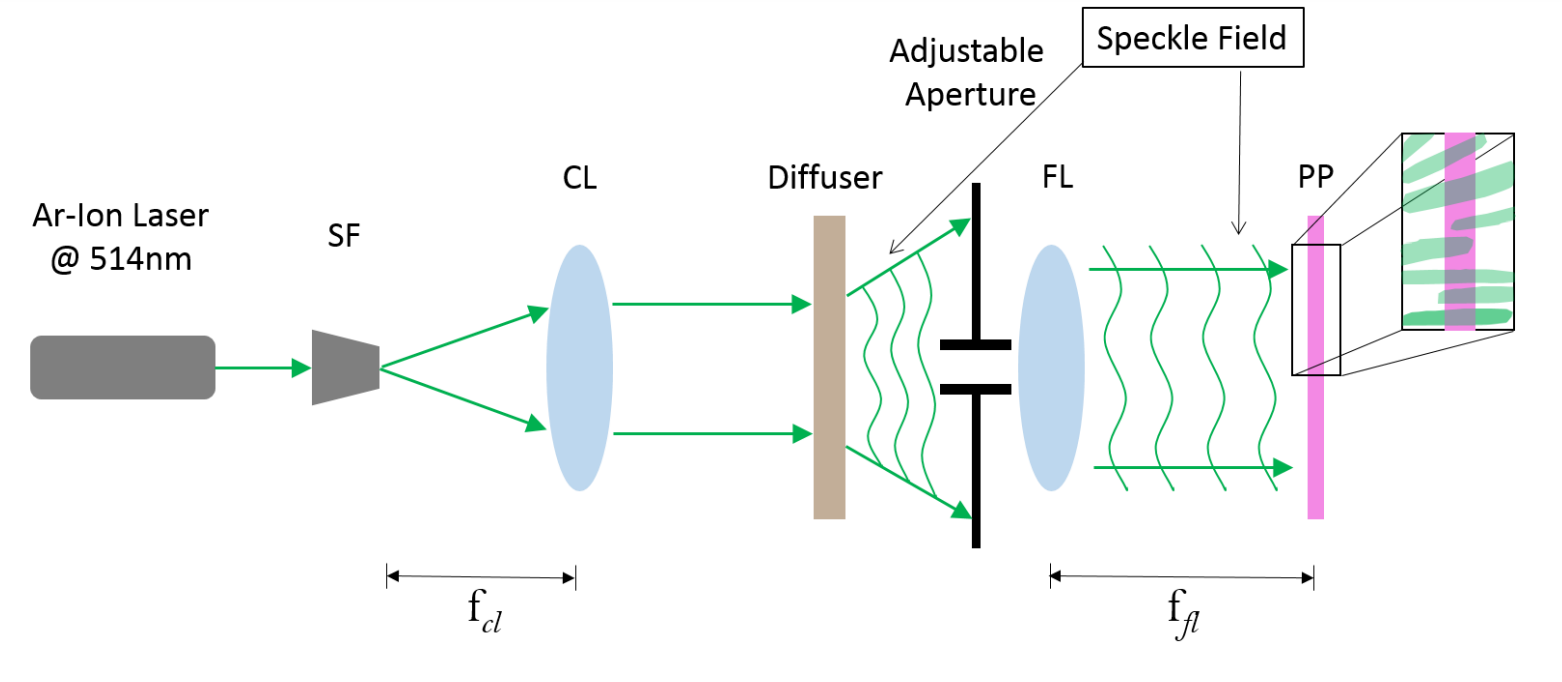 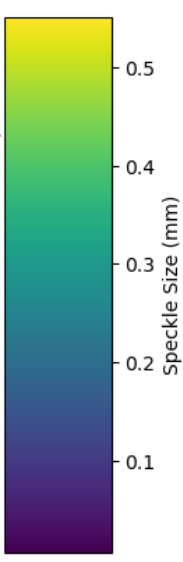 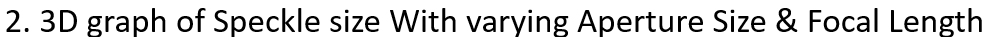 Aperture
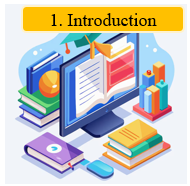 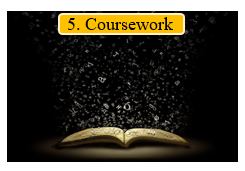 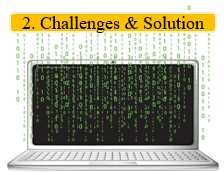 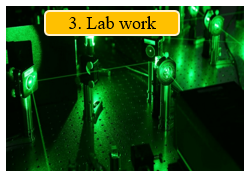 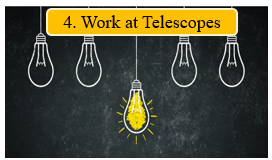 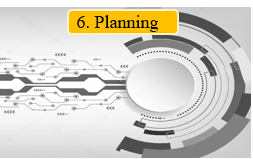 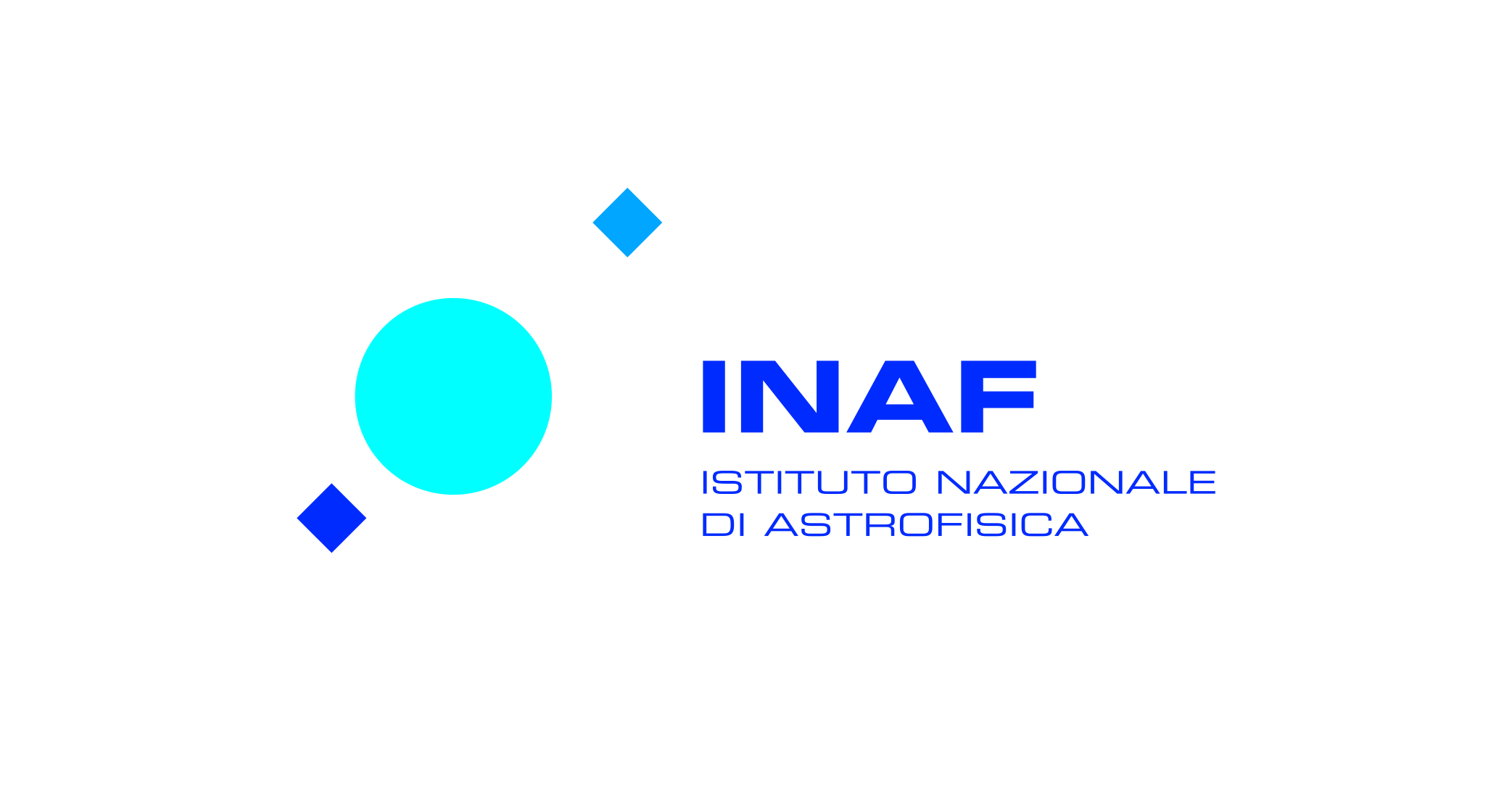 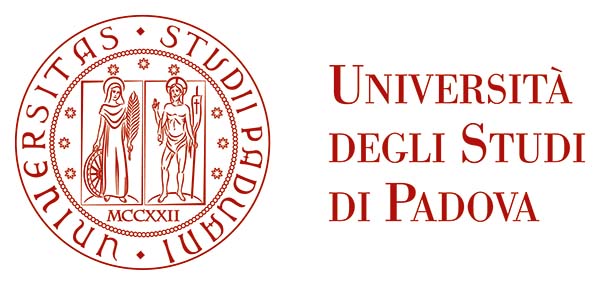 Labwork
Green Laser Setup For VHOEs Fabrication:
Laser source
Mirrors
Beam Collimators
Spatial Filter
Other optical Component
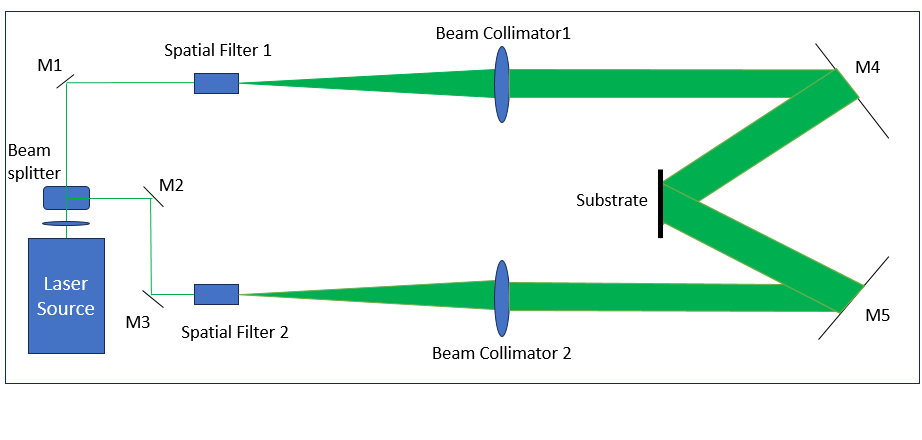 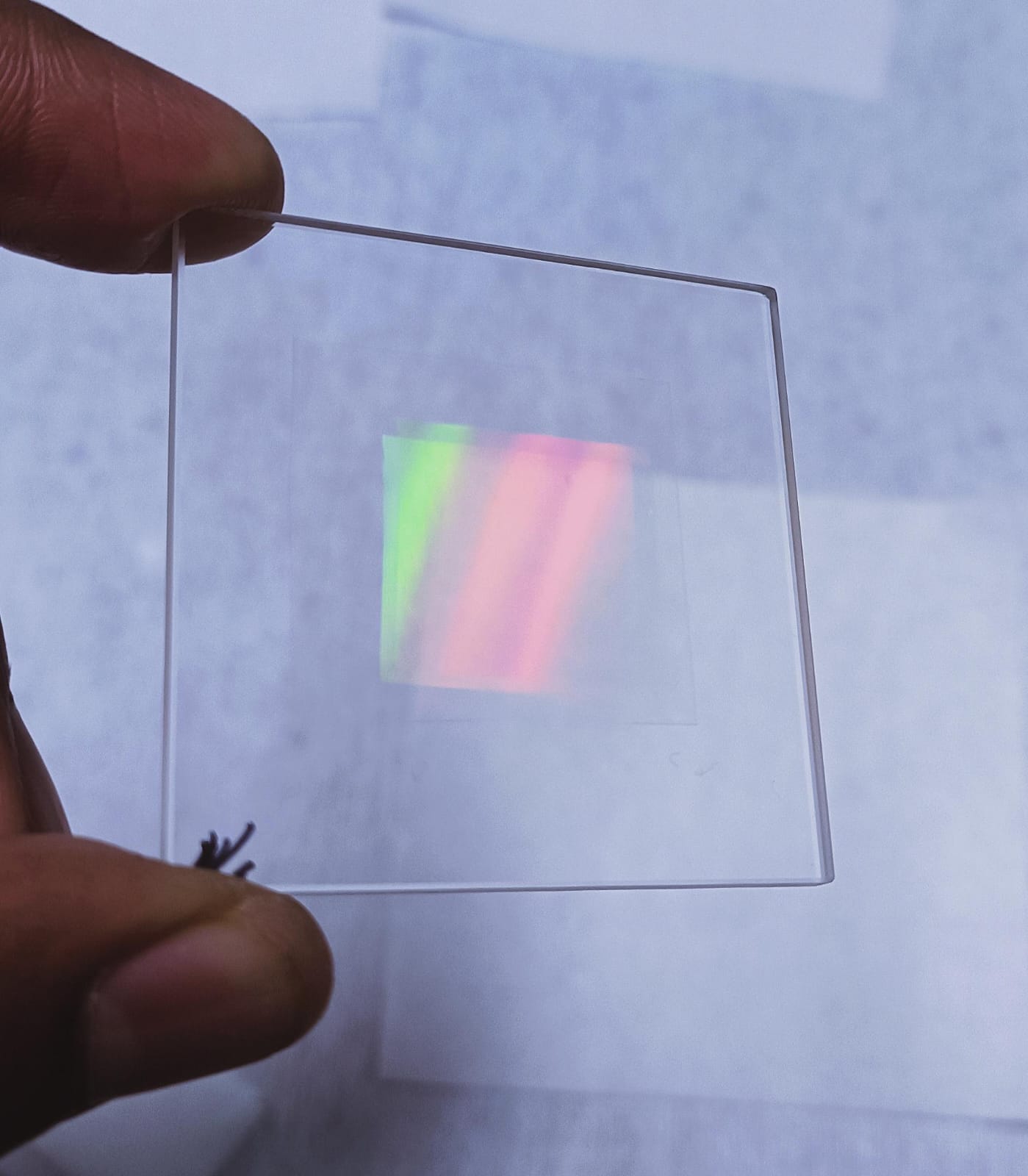 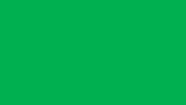 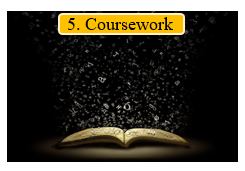 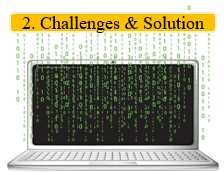 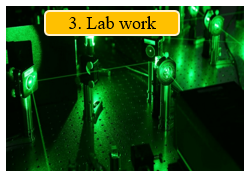 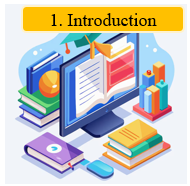 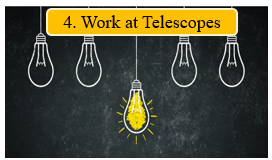 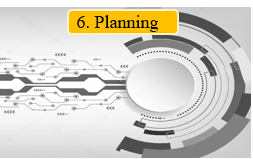 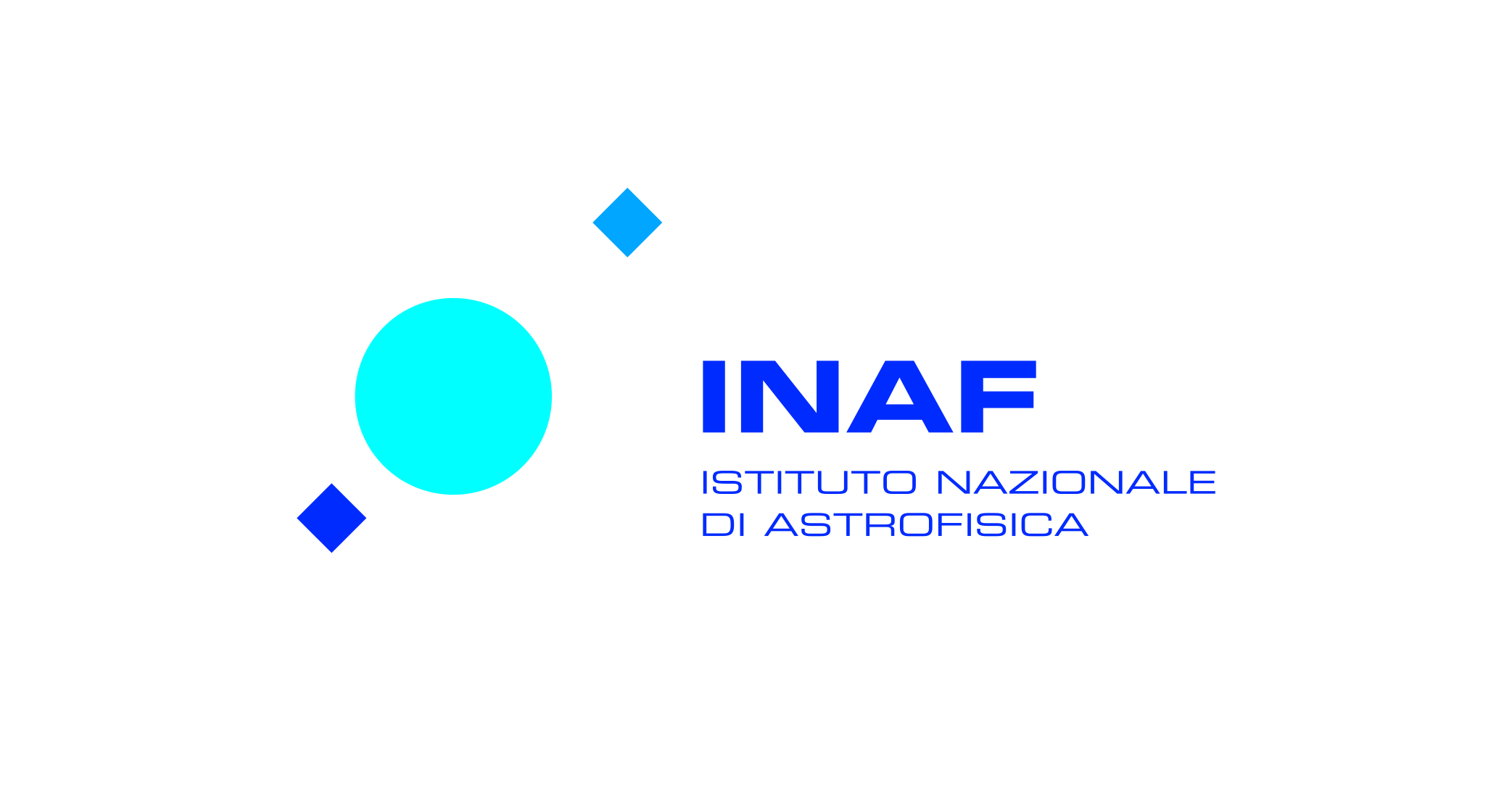 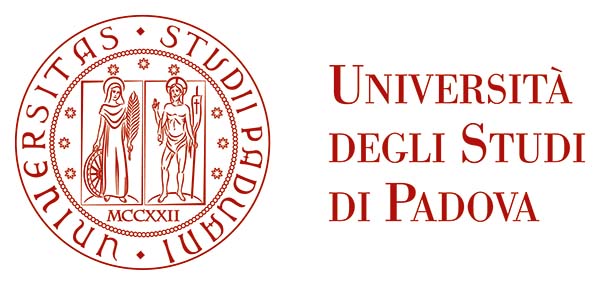 Labwork Results
VPHGs function effectively due to a periodic modulation of the refractive index (Δn) stored in a holographic material with a defined thickness (d).
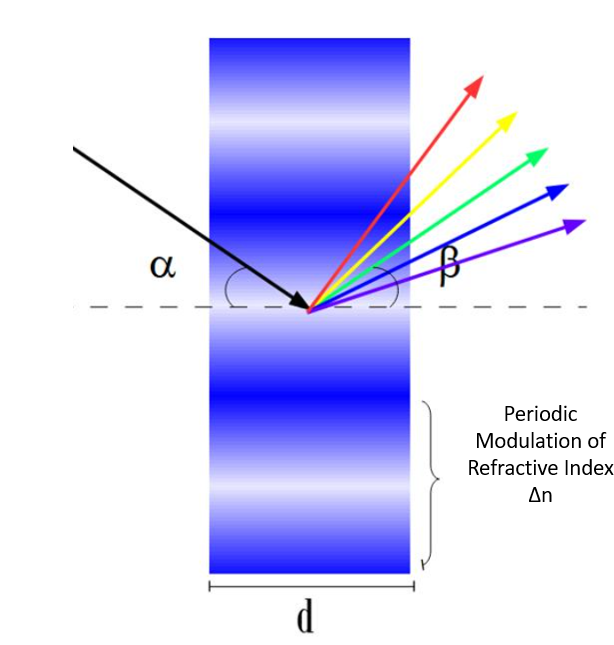 As irradiance increases, the refractive index modulation decreases. This relationship is crucial for understanding the behavior of different photopolymers. This information will be useful while Fabricating the Diffuser.
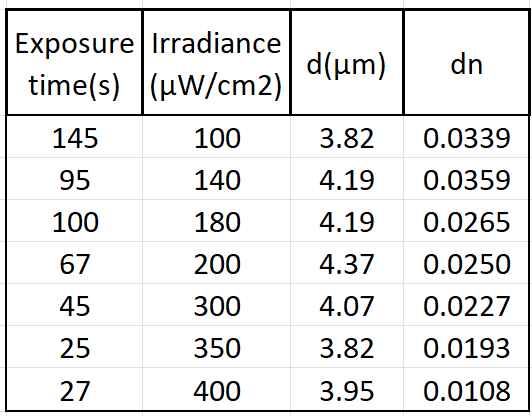 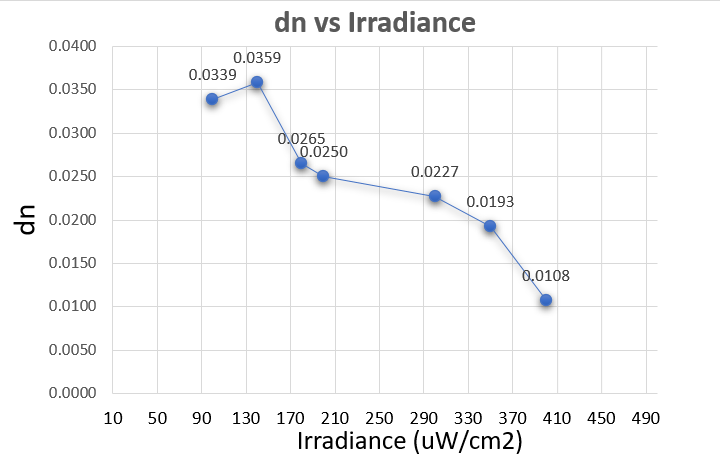 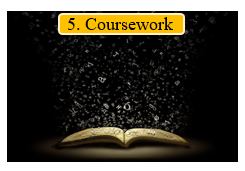 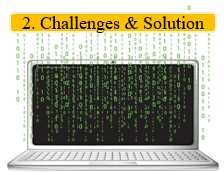 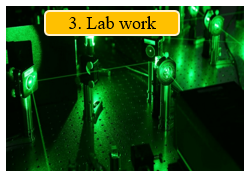 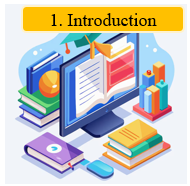 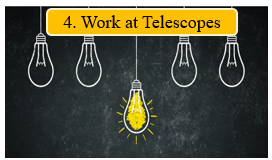 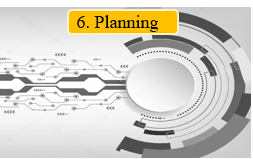 Work at Telescopes
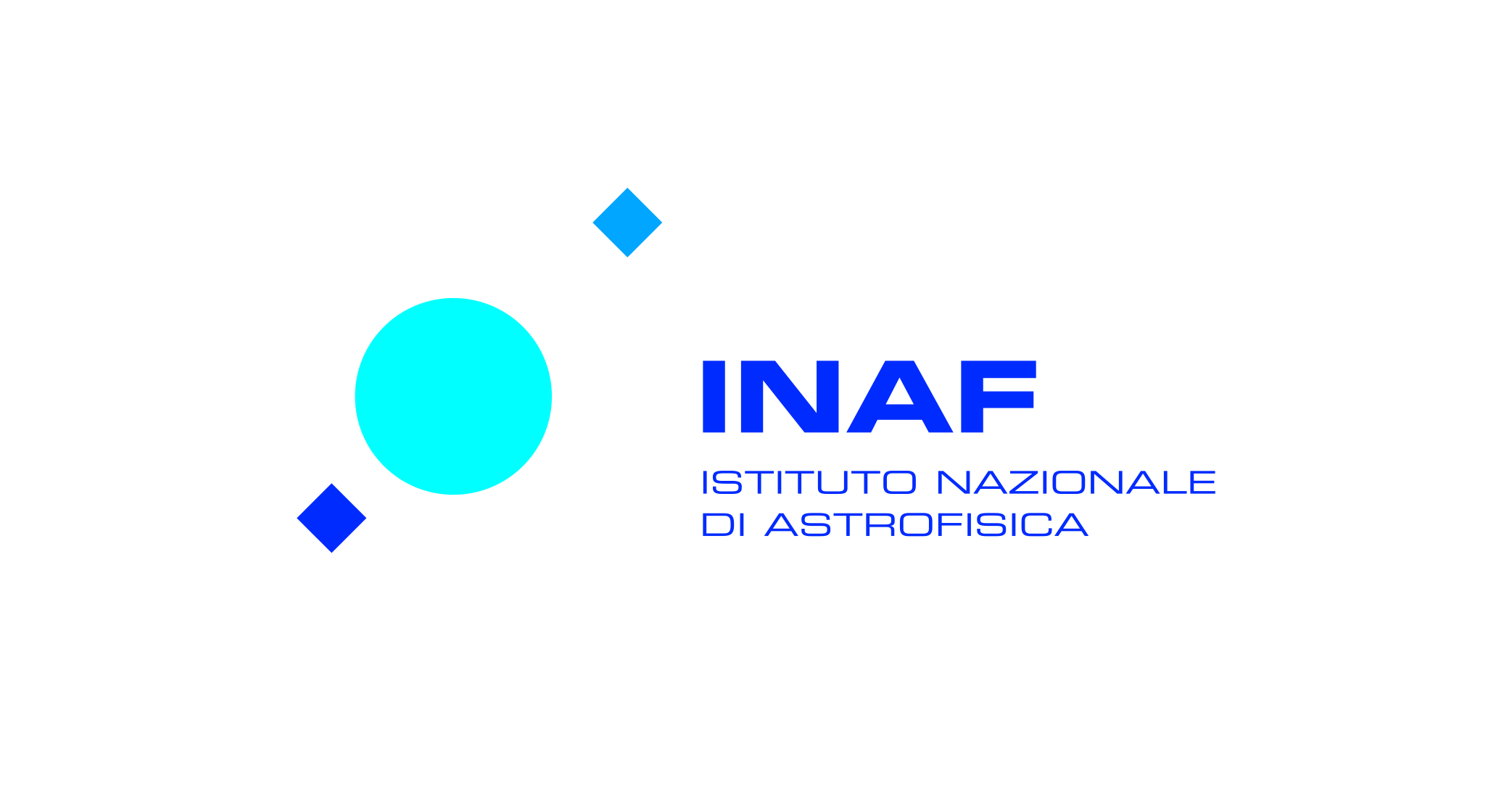 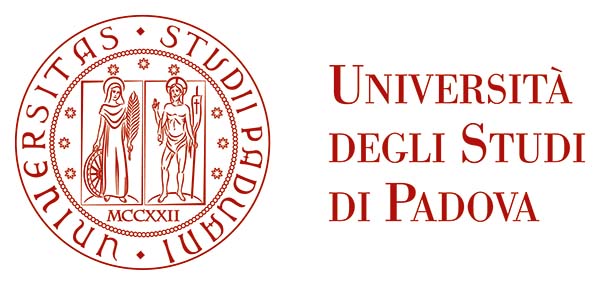 Helped to install VPHGs at the ASIAGO telescope
11-04-24 to 13-04-2024
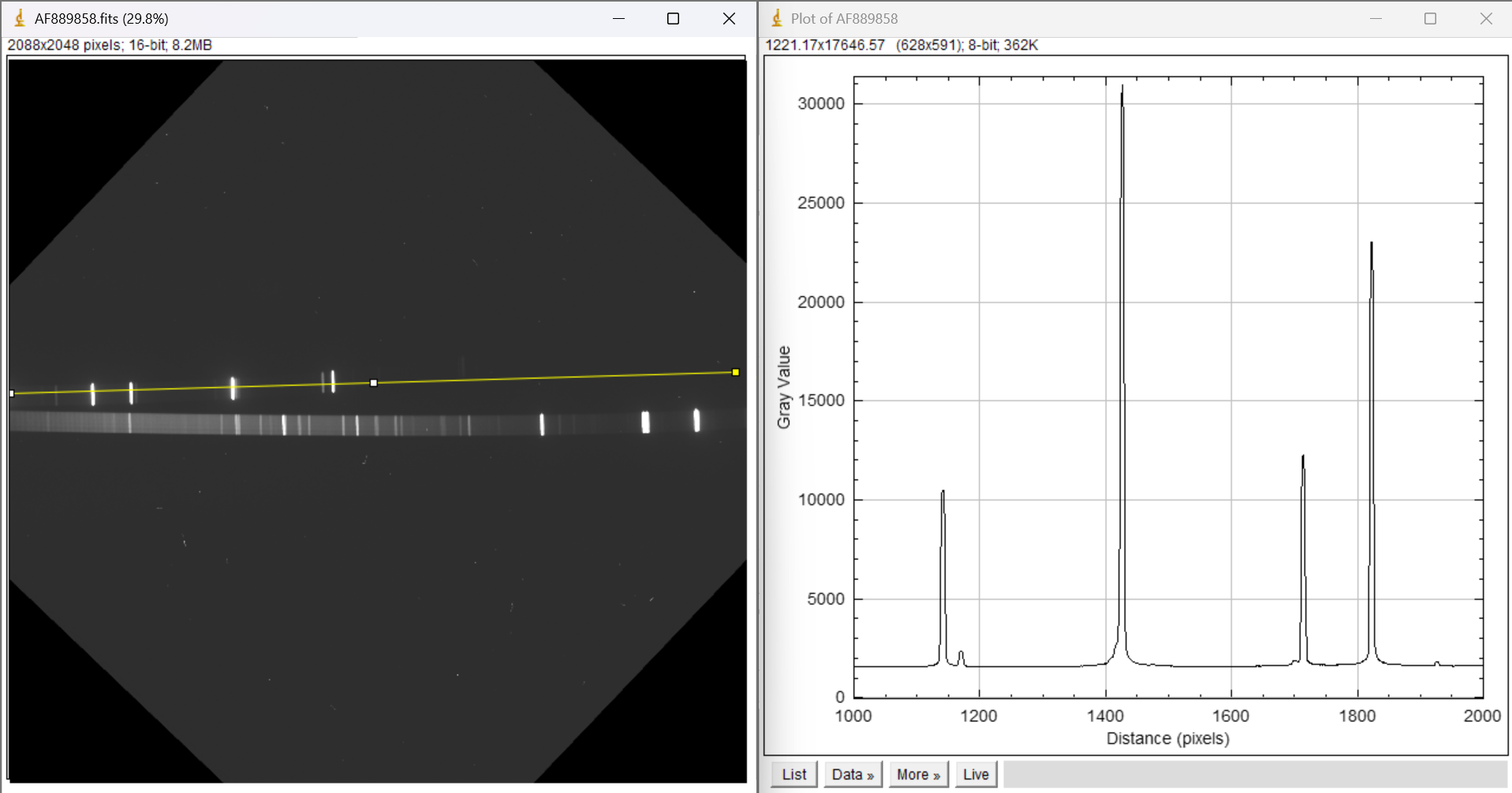 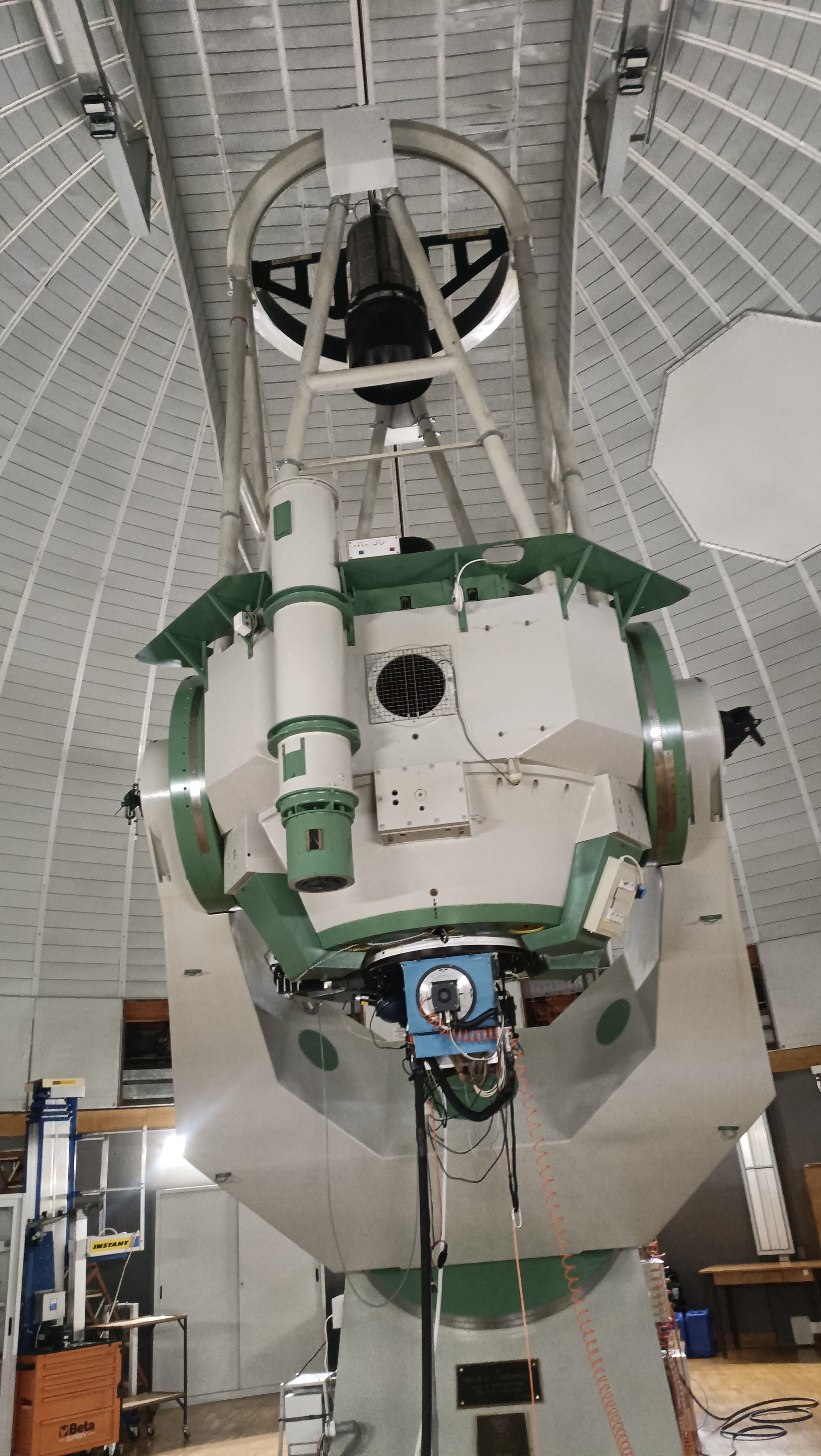 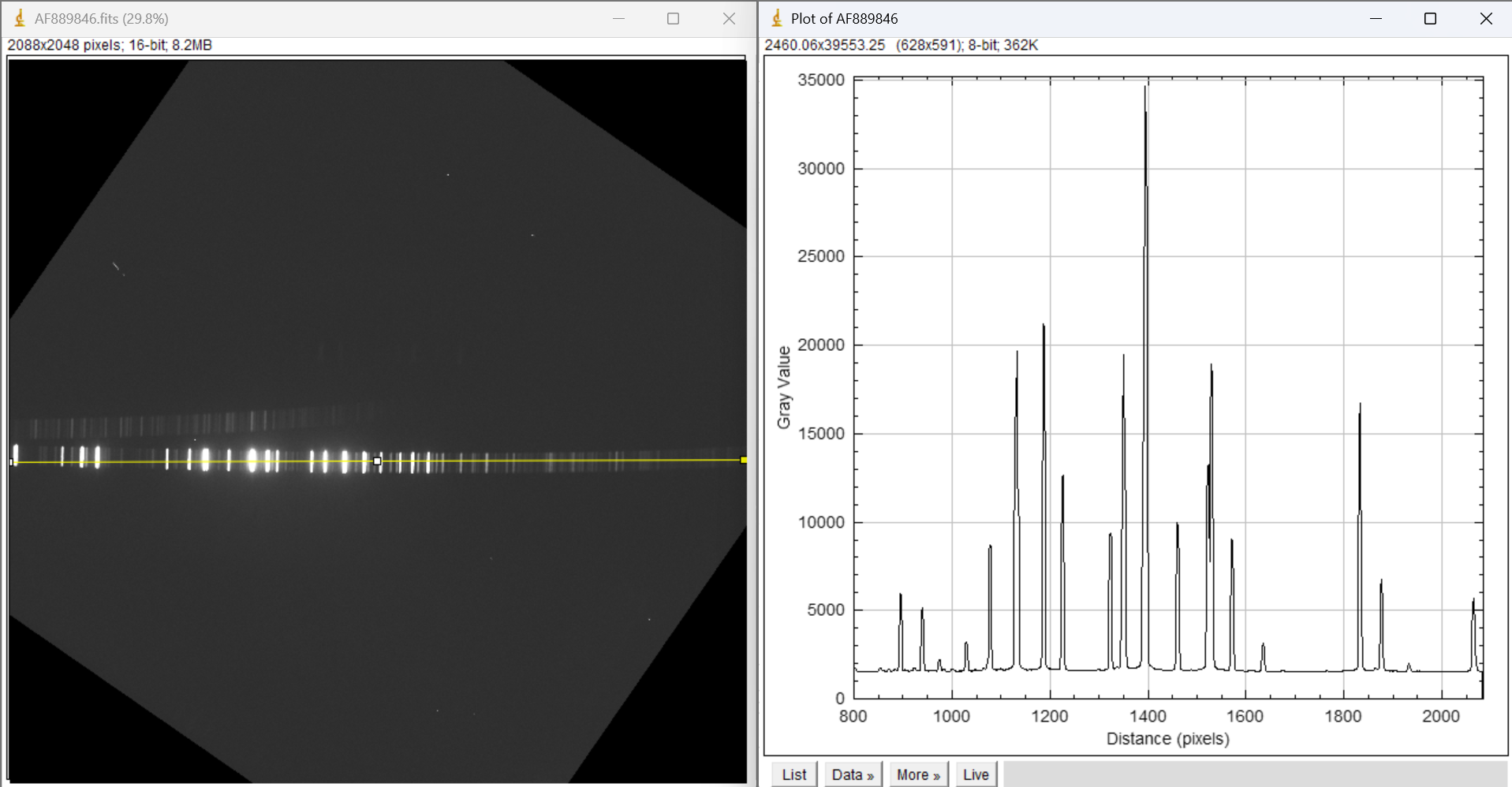 Dual Order Test
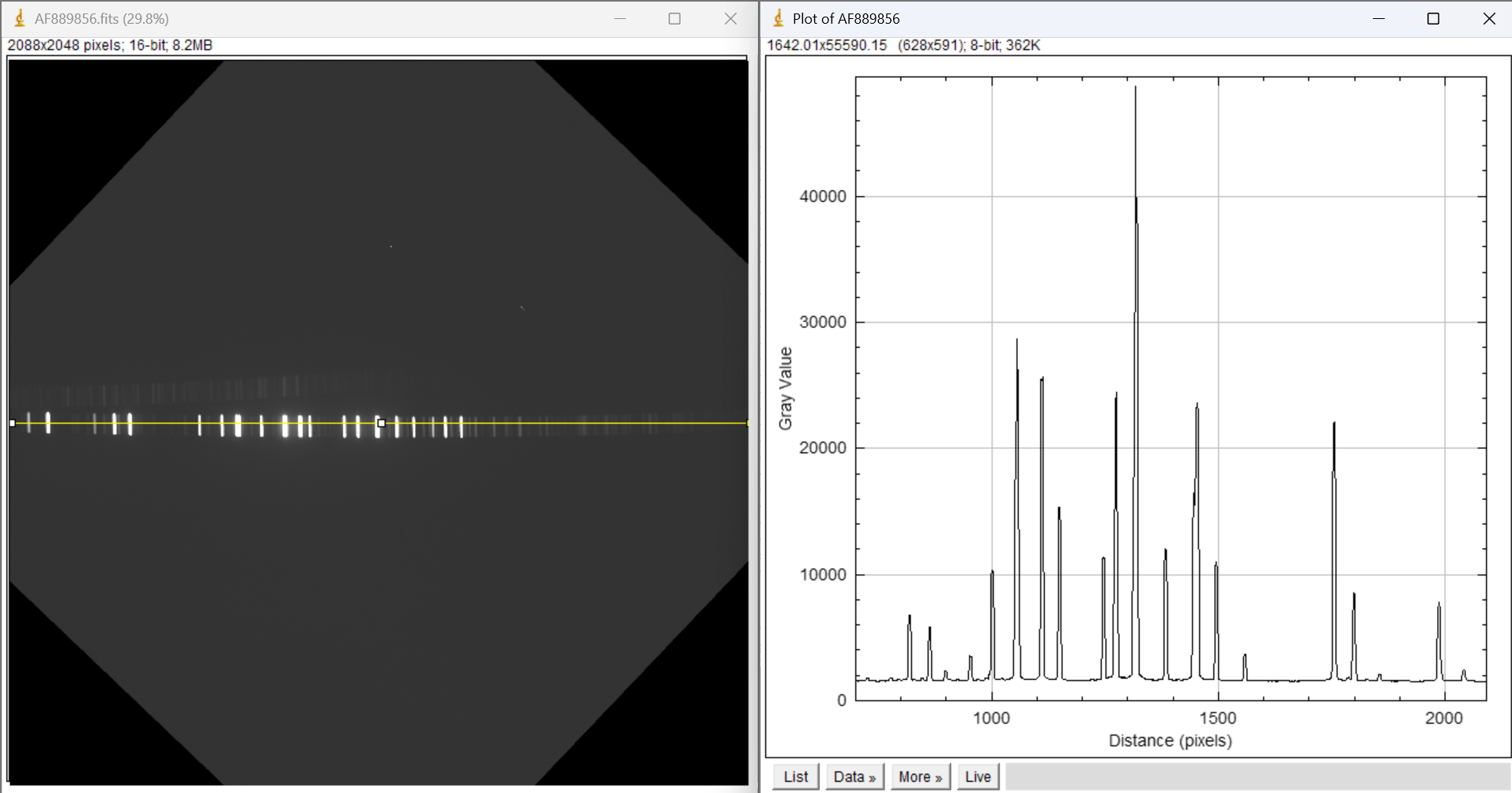 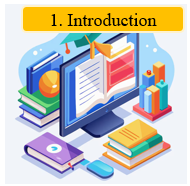 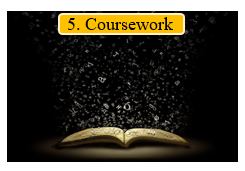 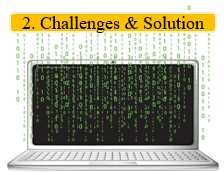 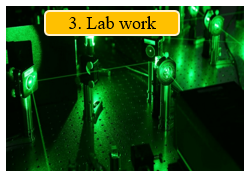 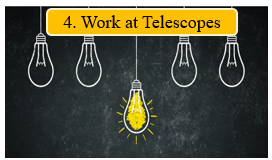 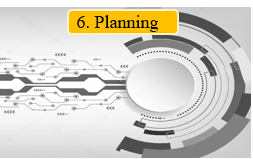 GIANO
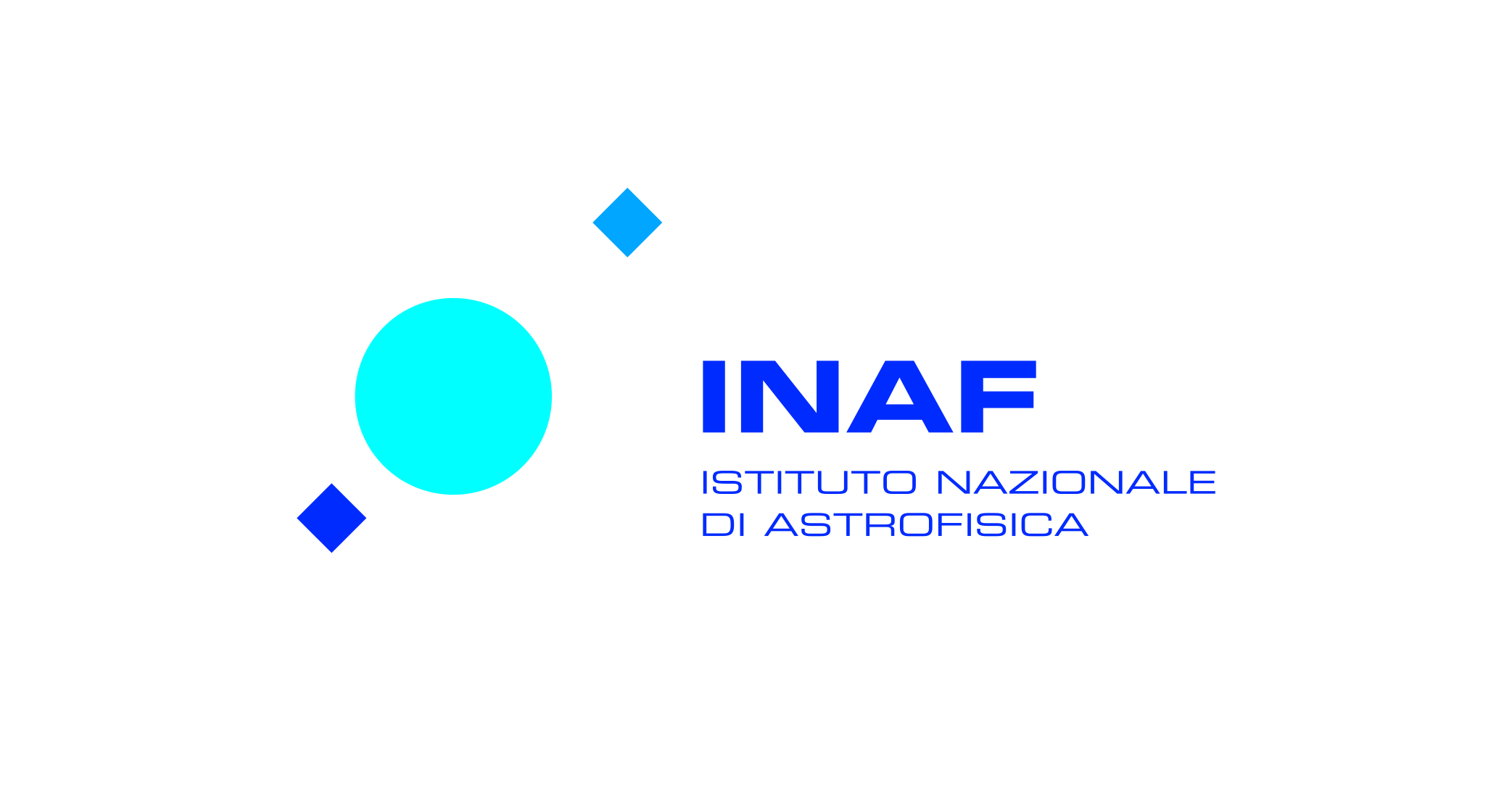 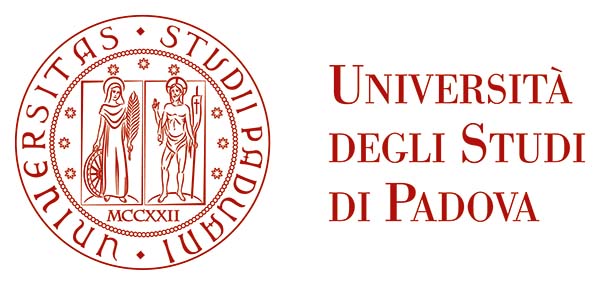 GIANO PRE-SLIT SENSITIVITY IMPROVEMENT at TNG TELESCOPE:
12-08-24 to 23-08-2024
It is important to keep the pre-slit of the Giano spectrograph exactly centered on the target star to achieve the best possible data quality.
GIANO is an infrared (0.9-2.5 μm) cross-dispersed echelle spectrometer designed to achieve high resolution, high throughput, wide band coverage, and very high stability for accurate radial velocity measurements.
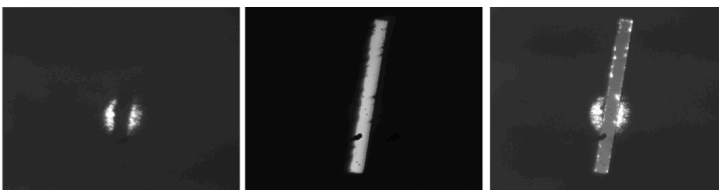 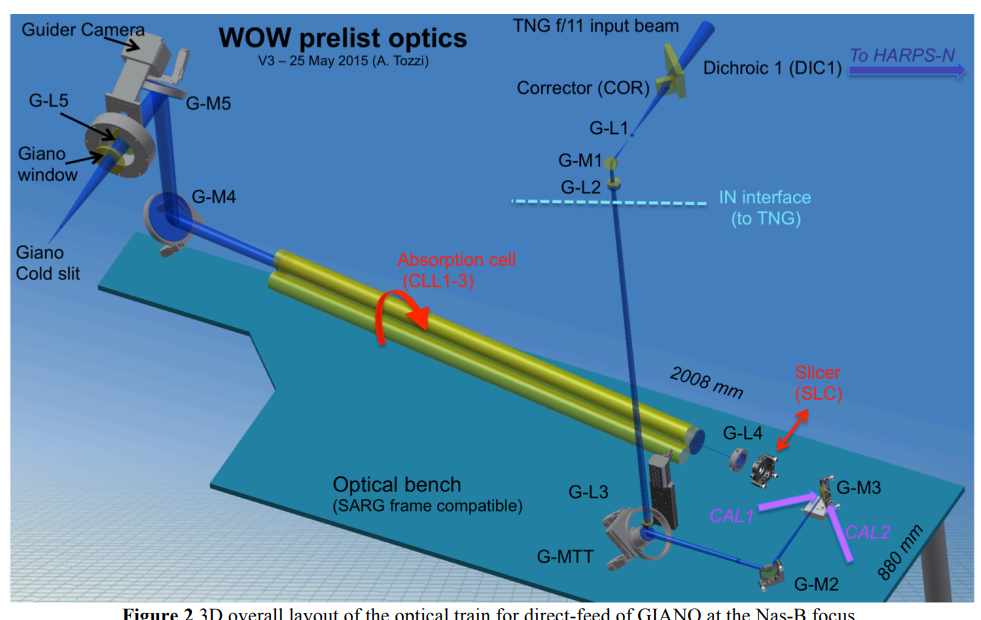 To address these issues and keep the observation slit centered, we were working on a guiding interface that continuously monitors and adjusts the star's position in real-time.
Centered image of Star
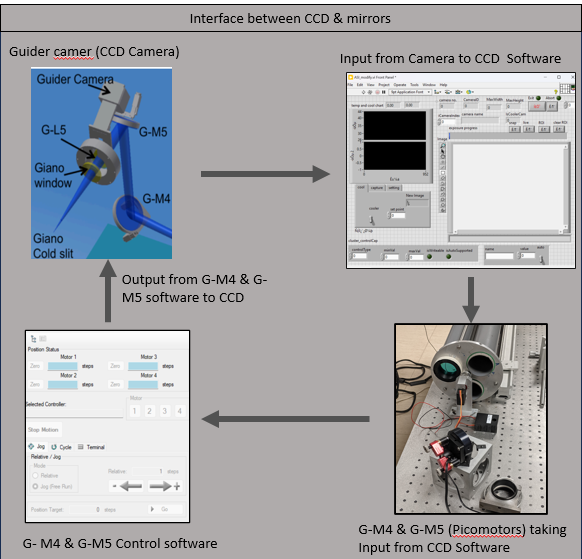 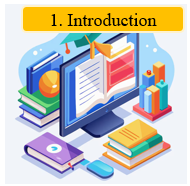 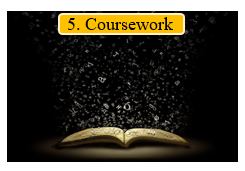 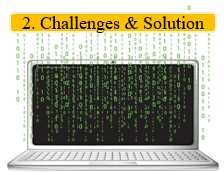 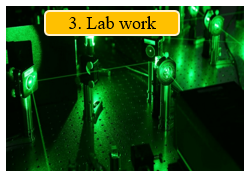 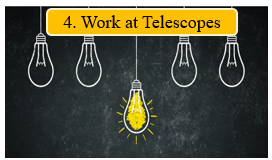 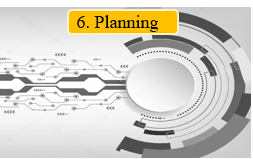 Coursework:
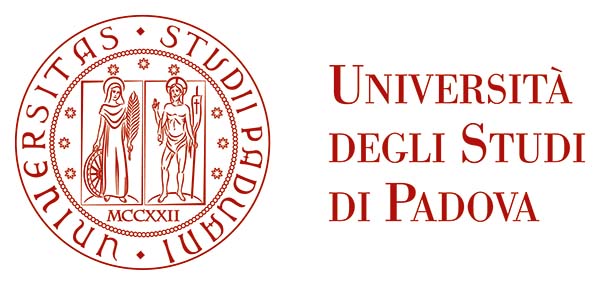 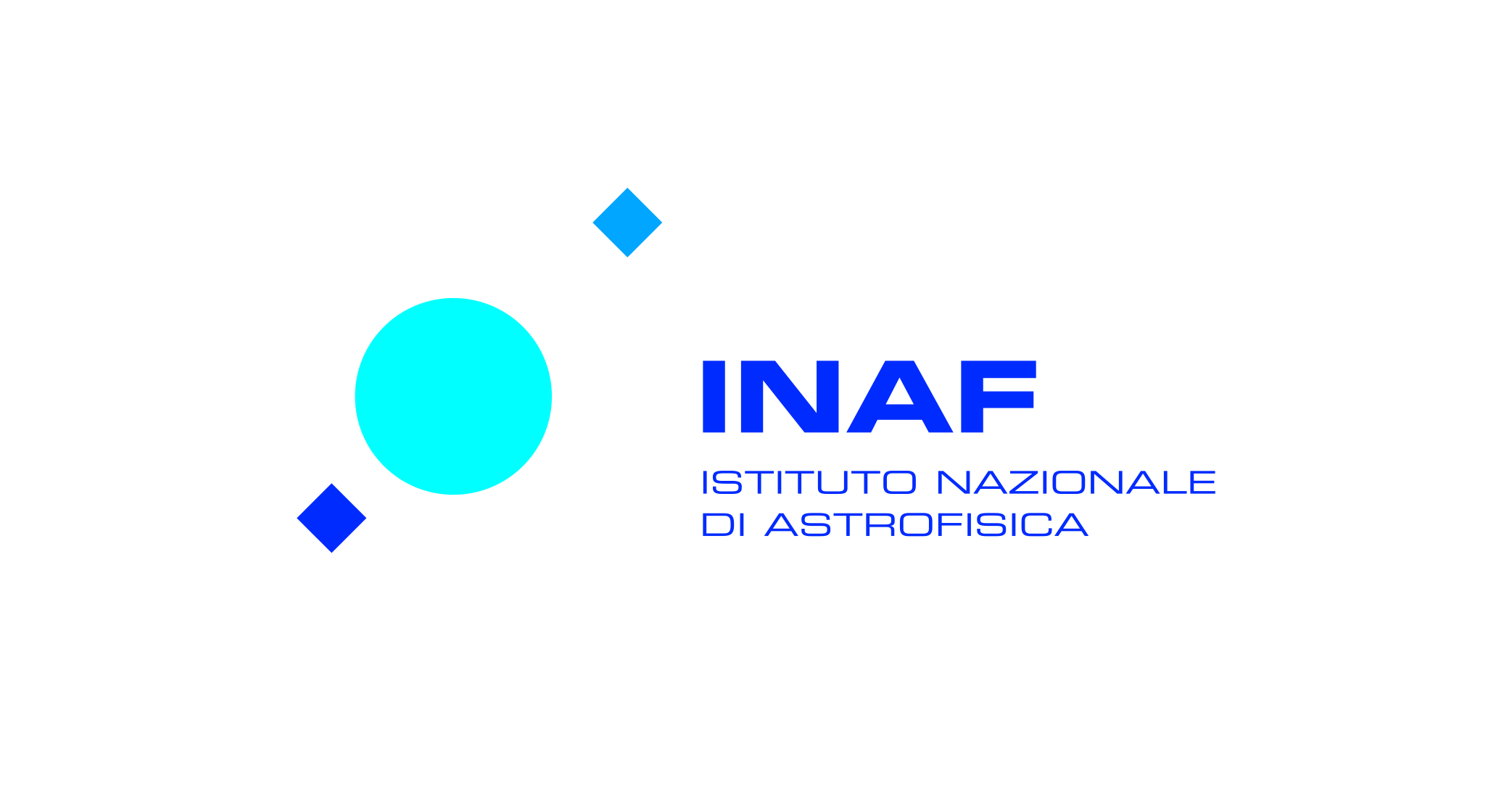 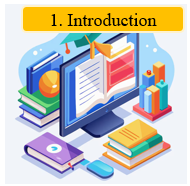 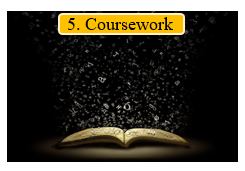 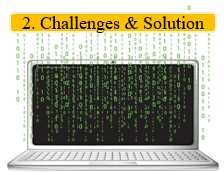 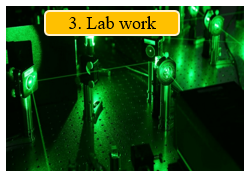 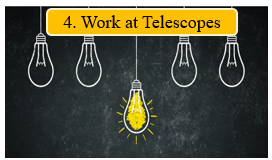 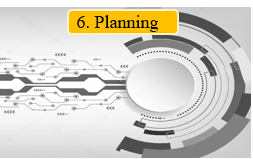 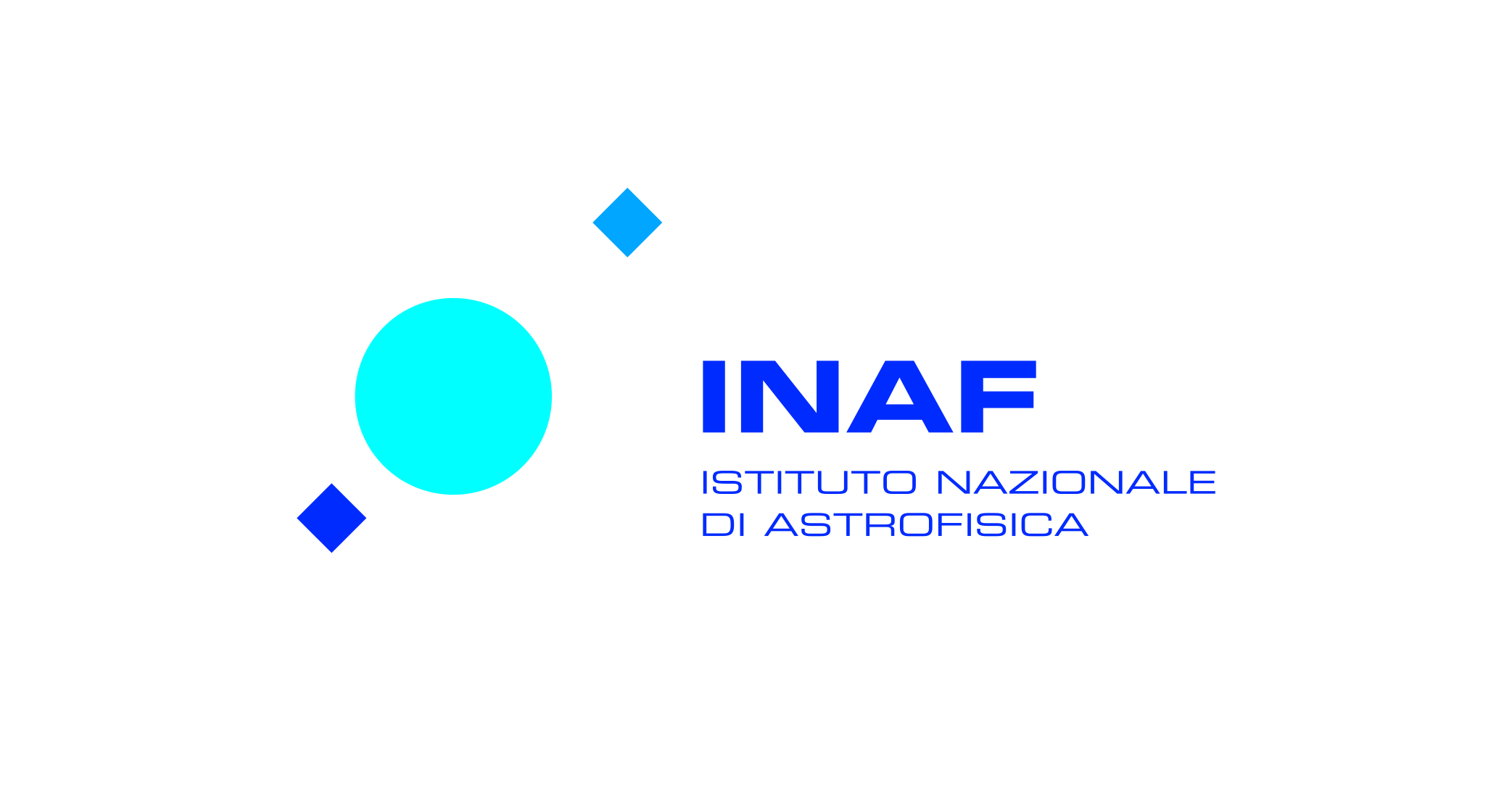 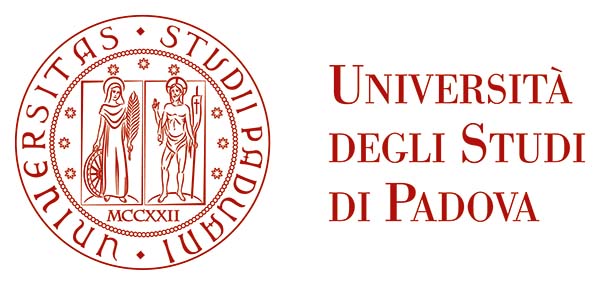 Planning:
Focus on Holographic Diffuser Development (2024-2025)
2.Simulation (12/24) : Perform theoretical simulations to model diffuser behavior and optimize design parameters.
Experimental Understanding (10/24) : understanding of holographic diffuser functionality through detailed experimental studies.
5.Real-World Testing (5/25) : Validate performance in pyramid Sensor At INAF BOLOGNA
3.Production (2/25) : Fabricate holographic diffusers based on optimized designs.
4. Comprehensive Testing (2/25) : Test holographic diffusers across all relevant parameters (e.g., efficiency, angular response, stability).
6. Application on Telescopes :
Assembling and testing the performance of Diffuser with Telescopes
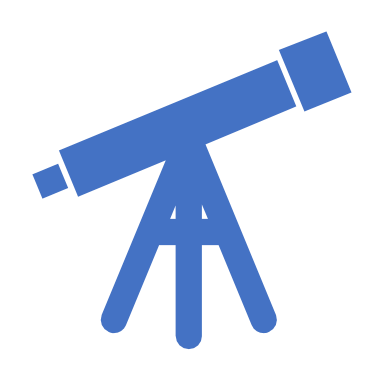 Analysis, Writing, and Dissemination (2025-2026)
7.Final Research Activities (12/25) : Complete data analysis, finalize experiments, and integrate results.
8.Thesis Writing(1/26): Draft, revise, and finalize the PhD thesis; prepare for submission.
9.Academic Contributions: Submit research papers, present findings at conferences.
10.Milestone: Submit final thesis by September 2026.
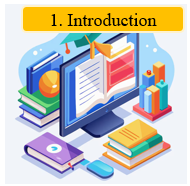 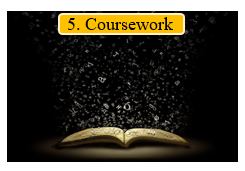 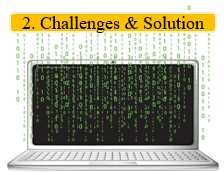 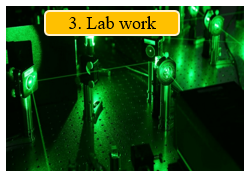 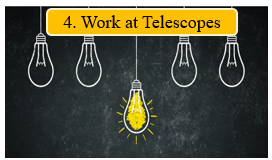 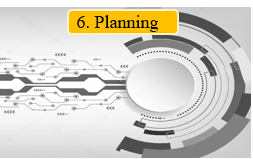 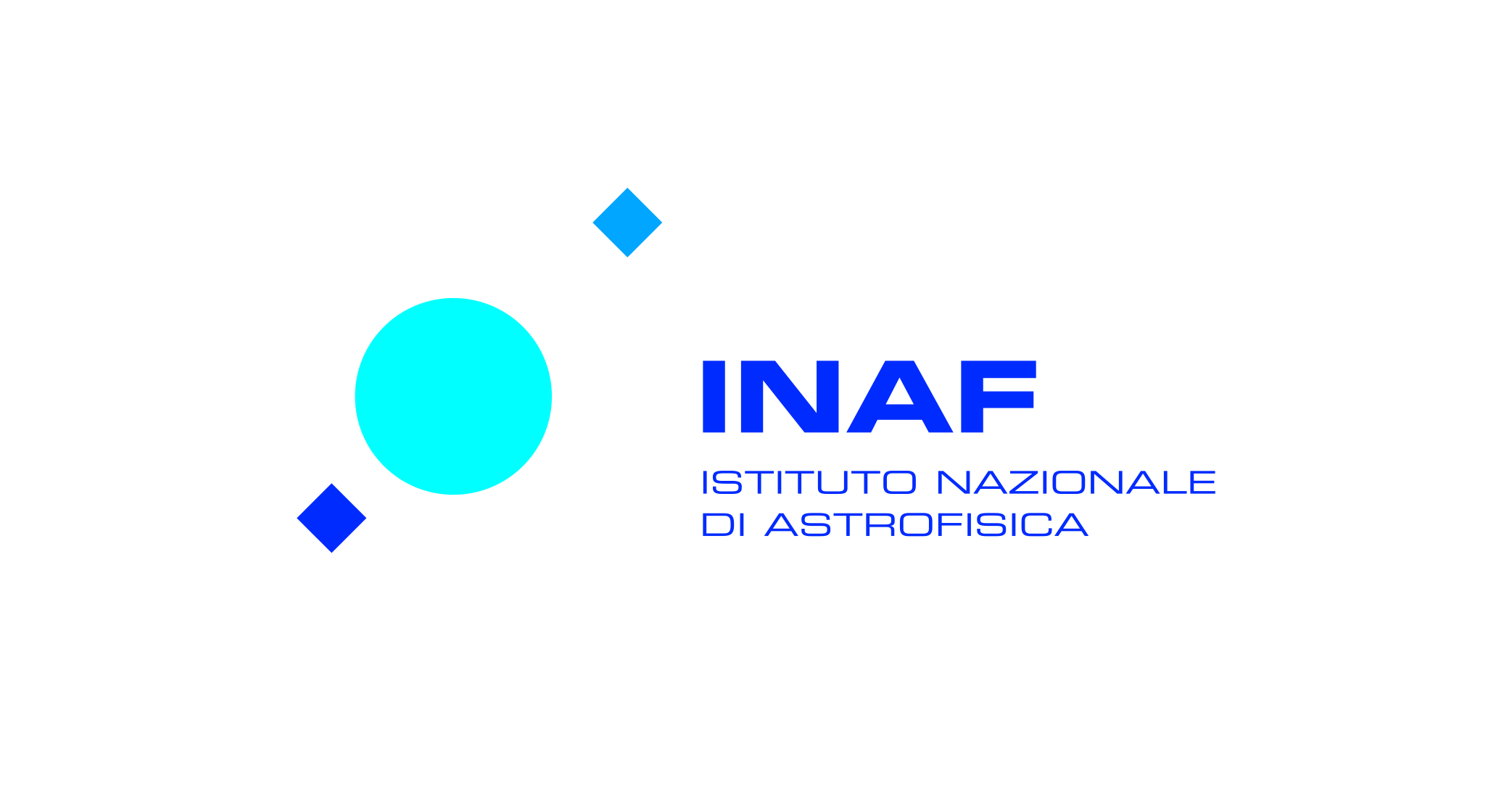 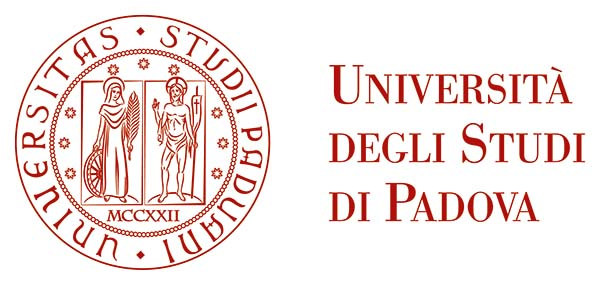 Thank you For your Time